Data Structures
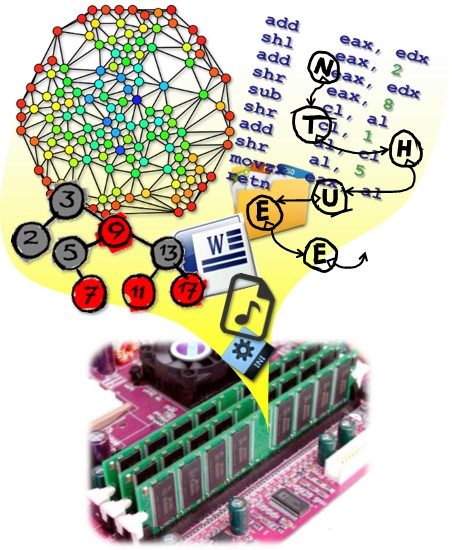 CH6 Graphs
Prof. Tai-Lang Jong 
Office: Delta 928
Tel: 42577
email: tljong@mx.nthu.edu.tw
Spring 2021
Outline
6.1 Introduction and the graph abstract data type
6.2 Elementary graph operations
6.3 Minimum-cost spanning trees
6.4 Shortest paths (and transitive closure)
6.5 Activity networks
2
Konigsberg Bridge Problem
Also known as "一筆畫問題" or "七橋問題"
Four land areas are interconnected by seven bridges
Is it possible to walk across seven bridges exactly once in returning to the starting place?
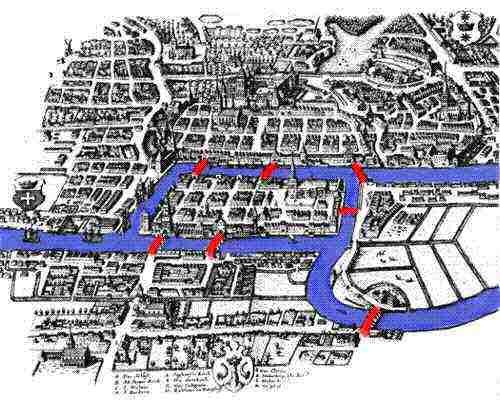 3
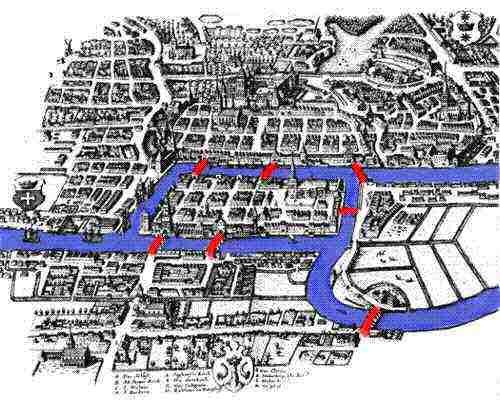 Konigsberg Bridge Problem
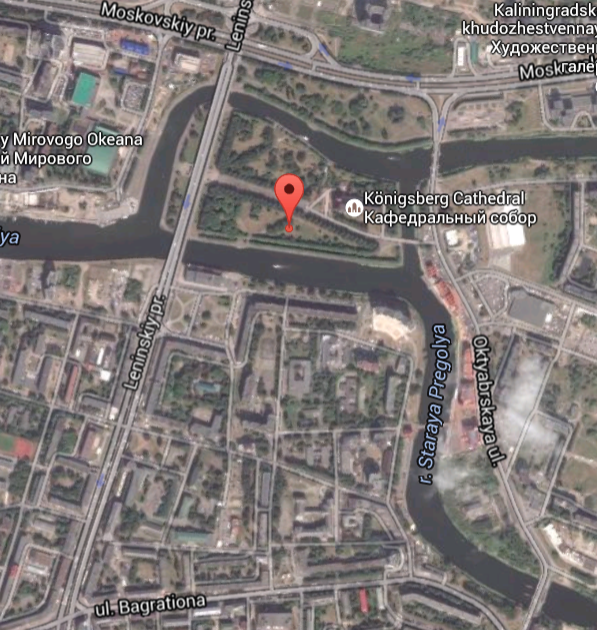 Also known as "一筆畫問題" or "七橋問題"
Four land areas are interconnected by seven bridges
Is it possible to walk across seven bridges exactly once in returning to the starting place?
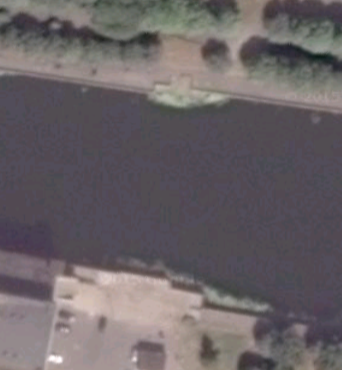 Google Map 54.706 N, 20.510 E
4
Konigsberg Bridge Problem
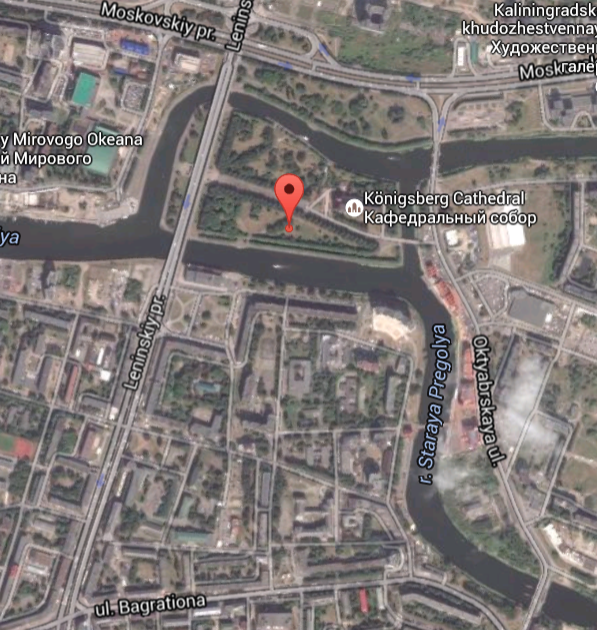 Euler solved the problem by representing the land areas as vertices and the bridges as edges (1736)
First recorded evidence of the use of graphs

Since then, graphs have been used in a wide variety of applications
Analysis of circuits, genetics, social networks, …
Google Map 54.706 N, 20.510 E
5
Eulerian walk: starting at any vertex, going through each edge exactly once and terminating at the start vertex iff the degree of each vertex is even.
6
Applications of Graphs
Electrical Engineering & Computer Science: 
Analysis of electrical circuits
Communication, data organization, computational devices networks, etc.
Finding shortest routes
Project planning
Cybernetics
Physics and Chemistry: 
Study molecules in chemistry and physics.
Identification of chemical compounds
Statistical mechanics
Social Science: Graph theory is also widely used in sociology.
Linguistics
Social networks
Mathematics: In this, graphs are useful in geometry and certain parts of topology such as knot theory.
Biology: Graph theory is useful in biology and conservation efforts.
Genetics, brain networks, protein interaction networks, food networks.
And more. Graphs are everywhere!
7
Definition and Notations of Graph
Definition : 
A graph, G, consists of two sets, V and E
G = (V, E)
V is a finite, nonempty set of vertices → V(G)
E is a set of pairs of vertices, called edges (arcs )→ E(G)



Terminology
Undirected graphs (無向圖) 
Pair of vertices representing any edge is unordered
(u, v)  and (v, u) represent the same edge
Directed graphs (digraphs) (有向圖) 
Each edge is represented by a directed pair <u, v>
u is the tail and v the head of the edge
Mixed graphs (both (u,v) and <r,s>)
(u, v)
u
v
u
v
Originating/
initiating in u
Terminating/
ending in v
<u, v>
8
Sample Graphs
cyclic
cyclic
acyclic
0
0
0
1
2
1
1
2
3
3
4
5
6
2
G1
G3
G2
V(G1) = {0, 1, 2, 3}; 
E(G1) = {(0, 1), (0, 2), 
               (0, 3), (1, 2), 
               (1, 3), (2, 3)}
V(G2) = {0, 1, 2, 3, 4, 5, 6};
E(G2) = {(0, 1), (0, 2), 
               (1, 3), (1, 4), 
                (2, 5), (2, 6)}
V(G3) = {0, 1, 2}; 
E(G3) = {<0, 1>, <1, 0>, 
                <1, 2>}
outdegree of v
indegree of v
Total degree or degree of v
= number of edges 
    incident with v
v
v
9
Sample Graphs
multiplicity
2
Self loop (sling)
0
0
0
0
1
1
2
2
1
1
2
2
2
2
3
3
2
2
3
3
Gb
Ga
Gb’
Ga’
Loop(sling): an edge joining a node to itself
Parallel edges: more than 1 edges joining same nodes pairs u,v (e.g., <0,0>, <2,3>, <1,3> in Ga, (2,3),(1,3) in Gb)
Multigraph (with parallel edges) vs. simple graph (no parallel edges)
Weighted graph (e.g., Ga’, Gb’)
10
Same Graphs
0
0
1
2
2
1
0
3
Gc
Gd
Ge
2
1
3
3
The definition of graph contains no reference to the length or the shape and positioning of the arc (edge) joining any pair of nodes, nor does it prescribe any ordering of positions of the nodes.
11
Simple Graphs (Strict Graphs)
This book only considers simple graphs (strict graphs)
The followings are not allowed in simple graphs
Self edges / self loops
(v, v)
<v, v>
Multiple occurrences of the same edge
0
0
1
1
3
2
2
12
2
3
8
1
10
4
5
9
11
6
7
Undirected Graph
13
2
3
8
1
10
4
5
9
11
6
7
Directed Graph (Digraph)
14
2
3
8
1
10
4
5
9
11
6
7
Applications: Communication Network
Vertex = city, edge = communication link.
15
2
3
8
1
10
4
5
9
11
6
7
Application: Driving Distance/Time Map
4
8
6
5
4
2
3
4
5
Weighted graph
7
Vertex = city, edge  weight = driving distance/time.
16
2
3
8
1
10
4
5
9
11
6
7
Application: Street Map
Some streets are one way.
17
Terminologies
Complete graphs (also called cliques (團))
A graph having the max possible number of edges
n(n-1)/2 for an undirected graph
n(n-1) for a directed graph

Adjacency and incidence
u and v are adjacent if (u,v)  G
(u,v) is incident on (關聯) u and also v

A subgraph of G is a graph G’ such that
V(G’) ⊆V(G)
E(G’) ⊆E(G)
18
n = 4
n = 1
n = 2
n = 3
Complete Undirected Graph
Has all possible edges.
e = 0          e = 1                e = 3                           e  = 6
19
Number of Edges—Undirected Graph
Each edge is of the form (u,v), u ≠ v.
Number of such pairs in an n vertex graph is n(n-1).
Since edge (u,v) is the same as edge (v,u), the number of edges in a complete undirected graph is n(n-1)/2.
Number of edges in an undirected graph is 
	   ≤ n(n-1)/2.
20
Number of Edges—Directed Graph
Each edge is of the form (u,v) or <u,v>, u != v.
Number of such pairs in an n vertex graph is n(n-1).
Since edge (u,v) is not the same as edge (v,u), the number of edges in a complete directed graph is n(n-1).
Number of edges in an undirected graph is 
	   ≤ n(n-1).
21
Subgraphs
0
0
1
1
2
3
2
G1
G3
22
Degree of a Vertex
The degree of a vertex is the number of edges incident to that vertex
For digraph
The out-degree of a vertex v is the number of edges for which v is the tail
The in-degree of a vertex v is the number of edges for which v is the head
0
0
degree=3
in-degree=1
out-degree=2
1
1
2
3
2
For a graph G with n vertices and e edges, if di is the degree of a vertex i in G, then the number of edges of G is
23
2
3
8
1
10
4
5
9
11
6
7
Vertex Degree
Number of edges incident to vertex.
	degree(2) = 2, degree(5) = 3, degree(3) = 1
24
2
3
8
1
10
4
5
9
11
6
7
Sum of Vertex Degrees
2
1
2
2
1
2
3
1
2
2
2
Sum of degrees = 2e (e is number of edges)
25
2
3
8
1
10
4
5
9
11
6
7
In-Degree of A Vertex
1
1
0
0
1
1
1
1
1
1
2
In-degree is number of incoming edges
	  indegree(2) = 1, indegree(8) = 0,  sum(indegrees) = 10
26
2
3
8
1
10
4
5
9
11
6
7
Out-Degree of A Vertex
1
0
2
2
0
1
2
0
1
1
0
Out-degree is number of incoming edges
	  outdegree(2) = 1, outdegree(8) = 2, sum(outdegrees) = 10
27
Sum of In- And Out-Degrees
each edge contributes 1 to the in-degree of some vertex and 1 to the out-degree of some other vertex

sum of in-degrees = sum of out-degrees = e,
where e is the number of edges in the digraph
28
Terminologies
A path from u to v in a  graphs
Is a sequence of vertices u, i1, i2, …, ik, v
(u, i1), (i1, i2), …, (ik-1, ik), (ik, v)  E(G), G is undirected
<u, i1>, <i1, i2>, …, <ik-1, ik>, <ik, v>  E(G), G is  directed
A path (0, 1), (1, 3), (3, 2) is also written as 0, 1, 3, 2
Length of a path = the number of edges on it
A simple path
Is a path in which all vertices except possibly the first and last are distinct
A cycle
Is a simple path in which the first and last vertices are the same.
Acyclic graph (DAG): a directed graph with no cycle.
29
2
4
3
8
8
1
6
10
2
4
5
4
4
3
5
9
11
5
6
7
6
7
Path Finding
Path between 1 and 8.
Path length is 20.
30
2
4
3
8
8
1
6
10
2
4
5
4
4
3
5
9
11
5
6
7
6
7
Another Path Between 1 and 8
Path between 1 and 8.
Path length is 28.
31
2
4
3
8
8
1
6
10
2
4
5
4
3
5
9
11
5
6
7
6
7
Example of No Path
Path between 2 and 9.
No path between 2 and 9.
32
Sample Graph Problems
Connectedness problems.
Spanning tree problems.
Minimum cost spanning tree
Kruskal’s algorithm
Prim’s algorithm
Sollin’s algorithm
Path problems.
Single source single destination shortest path
Single source all destination shortest paths
All-pairs shortest paths
33
Connected Graph
Undirected graph.
There is a path between every pair of vertices.
34
Connectivity
Connected vertices: In an undirected graph, vertices u and v are connected iff there is a path from u to v (or v to u)
Connected graph: An undirected graph is connected iff every pair of distinct vertices u and v in V(G) is connected
A tree is a connected acyclic graph
0
0
1
2
1
2
3
3
4
5
6
G1
G2
H1
H2
0
4
1
2
5
6
7
3
G4
35
2
4
3
8
8
1
6
10
2
4
5
4
3
5
9
11
5
6
7
6
7
Example of Not Connected
No path between 2 and 9.
36
2
4
3
8
8
1
6
10
2
4
5
4
3
5
9
11
5
6
7
6
7
Example of Connected
37
Connected Components
A connected component (or component for short), H, of an undirected graph is
the maximal connected subgraph
By maximal, we mean that G contains no other subgraph that is both connected and properly contains H
0
0
4
4
H1
H2
6
6
1
1
2
2
0
4
1
3
3
5
5
2
5
6
7
3
G5
Some connected components of G5
G4
38
2
4
3
8
8
1
6
10
2
4
5
4
3
5
9
11
5
6
7
6
7
Connected Components
39
Connected Component
A maximal subgraph that is connected.
Cannot add vertices and edges from original graph and retain connectedness.
A connected graph has exactly 1 component.
40
2
4
3
8
8
1
6
10
2
4
5
4
3
5
9
11
5
6
7
6
7
Not a Component
41
Strongly Connected Graphs
A digraph G is said to be strongly connected iff for every pair of distinct vertices u and v in V(G) there is a directed path from u to v and also from v to u

A strongly connected component is a maximal subgraph that is strongly connected
0
0
1
2
1
2
G3
Strongly connected components of G3
42
2
3
8
1
10
4
5
9
11
6
7
Communication Network
Each edge is a link that can be constructed (i.e., a feasible link).
43
Communication Network Problems
Is the network connected?
Can we communicate between every pair of cities?
Find the components.
Want to construct smallest number of feasible links so that resulting network is connected.
44
2
3
8
1
10
4
5
9
11
6
7
Cycles And Connectedness
Removal of an edge that is on a cycle does not affect connectedness.
45
2
3
8
1
10
4
5
9
11
6
7
Cycles And Connectedness
Connected subgraph with all vertices and minimum number of edges has no cycles.
46
Tree & Spanning Tree
Tree
Connected graph that has no cycles.
n vertex connected graph with n-1 edges.

Spanning Tree
Subgraph that includes all vertices of the original graph.
Subgraph is a tree.
If original graph has n vertices, the spanning tree has n vertices and n-1 edges.
47
2
4
3
8
8
1
6
10
2
4
5
4
3
5
9
11
5
6
7
6
7
Minimum Cost Spanning Tree
4
8
2
Tree cost is sum of edge weights/costs.
48
2
4
3
8
8
1
6
10
2
4
5
4
3
5
9
11
5
6
7
6
7
A Spanning Tree
4
8
2
Spanning tree cost = 51.
49
2
4
3
8
8
1
6
10
2
4
5
4
3
5
9
11
5
6
7
6
7
Minimum Cost Spanning Tree
4
8
2
Spanning tree cost = 41.
50
ADT6.1 Abstract Data Type Graph
class Graph
{
public:
    virtual ~Graph() {} // virtual destructor
    bool IsEmpty() const           {return n == 0};
    int NumberOfVertices() const   {return n};
    int NumberOfEdges() const      {return e};

    virtual int  Degree(int u) const            = 0;
    virtual bool ExistsEdge(int u, int v) const = 0;
    virtual void InsertVertex(int v)            = 0;
    virtual void InsertEdge(int u, int v)       = 0;
    virtual void DeleteVertex(int v)            = 0;
    virtual void DeleteEdge(int u, int v)       = 0;
private:
    int n;	// number of vertices
    int e;	// number of edges
};
51
Inheritance vs. Template
Key question: do types affect the behaviors of a class according to your expectation?
Inheritance: types may affect behaviors
Rectangle and Circle can calculate their areas but have different calculating mechanisms
According to this expectation, we design a base class, Shape, with a virtual GetArea() method and let specific shape classes to inherit 
Template: types do not affect behaviors
Stack exhibits a last-in-first-out behavior
Both Stack of Rectangle and Stack of Circle do so
According to this expectation, we design a template stack instead of a base stack and different inherited classes
52
Non-Virtual vs. Virtual Functions
Non-virtual
Static-binding (at compile time, early binding) according to the type of a object pointer or reference
Virtual
Dynamic-binding (resolved at run time, late binding) according to hidden information in each object
Polymorphism: derived classes exhibit their specific behavior even if they are referred to using the base class pointer/reference
int main()
{
    Rectangle r;
    Circle c;
    cout << AreaRatio(r, c);
    cout << AreaRatio(c, r);
}
float AreaRatio(Shape& s1, Shape& s2)  
{
    return s1.GetArea() / s2.GetArea();
}
53
Pure Virtual Functions
Sometimes we want derived classes NOT to inherit the implementation of a virtual function by default
Implementation of GetArea()
Maybe impractical to have one method to calculate the area of both Rectangle and Circle
Maybe error-prone if someone inherits from Shape another specific shape, say Star, without redefining Star's GetArea
54
Graph Representations
Three categories of most commonly used representations
Adjacency matrices
Adjacency lists
Adjacency Lists 
Array Adjacency Lists
Linked Adjacency Lists
Adjacency multi-lists

The choice of a particular representation depends upon the application one has in mind and the functions one expects to perform on the graph
55
Adjacency Matrices
The adjacency matrix of an n-vertex graph, G,  is a 2D n×n array, say array A
A[u][v] = 1   iff (u, v) (or <u, v>) is in E(G)
A[u][v] = 0   otherwise
Adjacency matrices of undirected graphs are always symmetric
This allows optimization that halves the space requirement
Adjacency matrices are wasteful of space for sparse graphs (i.e., graphs with only few edges)
0
0
1
1
2
3
2
56
Adjacency Matrices
H1
H2
0
4
Space: Θ(|V|2), good for dense, not good for sparse
Undirected graph: symmetric matrix, A(i,j) = A(j,i) 
   for all i and j
1
2
5
6
7
3
G4
57
1
2
3
4
5
1
2
3
4
5
Adjacency Matrix Properties
2
0
0
0
1
0
3
1
0
0
0
1
1
0
0
0
0
0
4
0
0
0
0
1
5
0
1
1
0
0
Diagonal entries are zero.
Adjacency matrix of a digraph need not be symmetric.
58
Adjacency Matrix
n2 bits of space
For an undirected graph, may store only lower or upper triangle (exclude diagonal).
 (n-1)n/2 bits
O(n) time to find vertex degree and/or vertices adjacent to a given vertex.
59
Adjacency Matrix Operations
60
2
3
1
4
5
Adjacency Lists
Adjacency list for vertex i is a linear list of vertices adjacent from vertex i.
An array of n adjacency lists.
Linear list
aList[1] = (2,4)
aList[2] = (1,5)
aList[3] = (5)
aList[4] = (5,1)
aList[5] = (2,4,3)
61
Array Adjacency Lists
Each adjacency list is an array list.
Array list
2
aList[1]
2
4
3
[2]
1
5
[3]
5
1
[4]
5
1
4
aList[5]
2
4
3
5
Array Length = n
# of list elements = 2e (undirected graph)
# of list elements = e (digraph)
62
2
aList[1]
2
4
3
[2]
1
5
[3]
5
1
[4]
5
1
4
aList[5]
2
4
3
5
Linked Adjacency Lists
Each adjacency list is a chain (linked list).
Chain (linked list)
Array Length = n
# of chain nodes = 2e (undirected graph)
# of chain nodes = e (digraph)
63
Linked Adjacency Lists
The adjacency list of an n-vertex, e-edge graph, G
Contains an n-element array, n chains, and 2e chain nodes
Nodes in chain i represent the vertices adjacent from vertex i
Nodes in each chain are not required to be ordered
(Recall the equivalence class problem)
0
0
0
0
0
0
3
2
0
1
1
0
2
1
3
1
3
2
0
2
0
adjLists
link
data
0
0
1
1
2
3
2
G1
G3
64
Linked Adjacency Lists
adjLists
link
data
0
0
0
0
0
0
2
3
0
1
2
0
5
6
4
6
7
5
1
3
0
0
H1
H2
0
4
1
2
5
6
Space: O(|V|+|E|), good for sparse
7
3
G4
65
A Class for Linked Adjacency List
class LinkedGraph
{
public: 
   LinkedGraph(const int vertices = 0) 
    : n(vertices), e(0)
   { 
      adjLists = new Chain<int>[n];
   }
   ….
private:
   Chain<int> *adjLists;
   int n, e;
};
template <class T>
class Chain {
public:
    Chain( ) {first = 0;} 
//Chain manipulations
private:
    ChainNode<T>* first;
};
66
(Linked) Adjacency List Operations
Facebook would need to scan its billions of users to calculate how many people follows your page if Facebook uses the simple Adjacency List representation
67
Sequential Adjacency Lists
Sequential adjacency list of an n-vertex, e-edge graph, G  
Contains an (n+2e+1)-element array: node[n+2*e+1]
n+1 for indexing the list of each vertex
2e for adjacency information
starting/ending indices of the lists of n vertices
set to (n+2e+1)
0
1
2
3
68
Sequential Representation of GraphG4
n = 8, e = 7  n+2e+1 = 23
nodes[8] = 23;
H1
H2
0
4
Edges adjacent to vertex 0: (0, 2), (0, 1)
1
2
5
6
7
3
G4
69
Sequential Representation of GraphG4
n = 8, e = 7  n+2e+1 = 23
nodes[8] = 23;
H1
H2
0
4
Edges adjacent to vertex 1: (1, 3), (1, 0)
1
2
5
6
7
3
G4
70
Sequential Adjacency List Operations
71
Inverse Adjacency Lists for G3
Adjacent list
	  – Out-degree
Inverse adjacent list
	  – In-degree
If there is a need to access repeatedly all vertices adjacent to another vertex (in-degree), then it maybe worth the effort to keep another set of lists in addition to the adjacency lists.
The inverse adjacency list will contain one list for each vertex.
Each list will contain a node for each (indegree) vertex adjacent to the vertex it represents.
0
0
0
1
0
1
0
1
2
Inverse Adjacency Lists for G3
G3
72
Inverse Adjacency Lists for Digraph
Ease repeatedly accessing all vertices adjacent to and from another vertex in a digraph
E.g., in-degree (<x,u>) and out-degree (<u,x>)
Keep an additional inverse adjacency list
List i stores edges of the form <x, i>
Note: In adjacency list, list i stores edges of <i,x>
0
0
0
0
0
0
0
1
3
2
3
2
1
0
2
1
3
0
1
2
3
Adjacency Lists
Inverse Adjacency Lists
73
Orthogonal Adjacency List
Use an n×n orthogonal (正交) list to store the adjacency information
Terms correspond to edges, (u, v) or <u, v>
(Recall p.218 sparse matrices)
header nodes shown twice
0
1
2
3
0
0
1
1
2
2
2
3
3
2
1
1
1
2
3
0
3
0
0
0
0
0
0
0
3
array of n header nodes
74
Use Simplified Structure for Sparse Matrix
right
data/next
down
v
u
0
edge: <u,v>
1
Orthogonal list representation for G3
# of header nodes = n
# of matrixNode = e
2
G3
75
Orthogonal Adjacency List Operations
76
Adjacency Multilists
In the adjacency-list representation of undirected graph, each edge (u,v) is represented by two entries, one on the list for u and the other on the list for v.
In some situations it is necessary to be able to determine the second entry for a particular edge and mark that edge as having been examined.
This can be accomplished easily if the adjacency lists are actually maintained as multilists. (i.e., lists in which nodes may be shared among several lists.)
77
Adjacency Multilists
For each edge there will be exactly one node, but this node will be in two lists (i.e., the adjacency lists for each of the two nodes to which it is incident).
The new node structure is
Where m is a Boolean mark field to indicate whether or not the edge has been examined.
The storage requirements are the same as for normal adjacency lists, except for the addition of the mark bit m.
78
Adjacency Multilists for G1
0
N1
N0
N2
N3
2
1
N4
N5
3
G1
Adjacency Multi-Lists
0
N1
N0
N0
N3
1
2
N2
N5
N4
N1
N3
0
3
1
2
N2
N4
N5
3
80
1
2
3
2
3
3
0
0
0
1
1
2
0
0
0
0
Discussion: Adjacency Matrices vs Adjacency Lists
81
Weighted Graphs
Cost adjacency matrix.
C(i,j) = cost of edge (i,j)
Adjacency lists => each list element is a pair (adjacent vertex, edge weight)
82
Number of C++ Classes Needed
Graph representations
Adjacency Matrix
Linked Adjacency Lists
Sequential Adjacency Lists
Adjacency multilists
4 representations
Graph types
Directed and undirected .
Weighted and unweighted.
2 x 2 = 4 graph types
4 x 4 = 16 C++ classes
Graph
LinkedWDigraph
LinkedWGraph
LinkedDigraph
LinkedGraph
MatrixWDigraph
MatrixDigraph
MatrixWGraph
MatrixGraph
83
Possible Derivation Hierarchy 4 Graph
84
Outline
6.1 The graph abstract data type
6.2 Elementary graph operations
6.3 Minimum-cost spanning trees
6.4 Shortest paths and transitive closure
6.5 Activity networks
85
Elementary Graph Operations
Graph search (traversal): 
Given a graph G = (V,E) and a vertex v in V(G), wish to visit all vertices in G that are reachable from v (i.e., all vertices connected to v)
A vertex u is reachable from vertex v iff there is a path from v to u.
Depth-first search (DFS)
Breadth-first search (BFS)
Connected components
Spanning trees
Biconnected components
86
Graph Search Methods
Many graph problems solved using a search method.
Path from one vertex to another.
Is the graph connected?
Find a spanning tree.
etc.
A search method starts at a given vertex v and visits/labels/marks every vertex that is reachable from v. 
Commonly used search methods:
Depth-first search.
Breadth-first search.
87
Concept of Search
Suppose we want to systematically traverse a city with a subway map in hand
Depth-first style
Following a subway path and visiting the places one after one
Breadth-first style
Visiting all places within a certain traveling distance
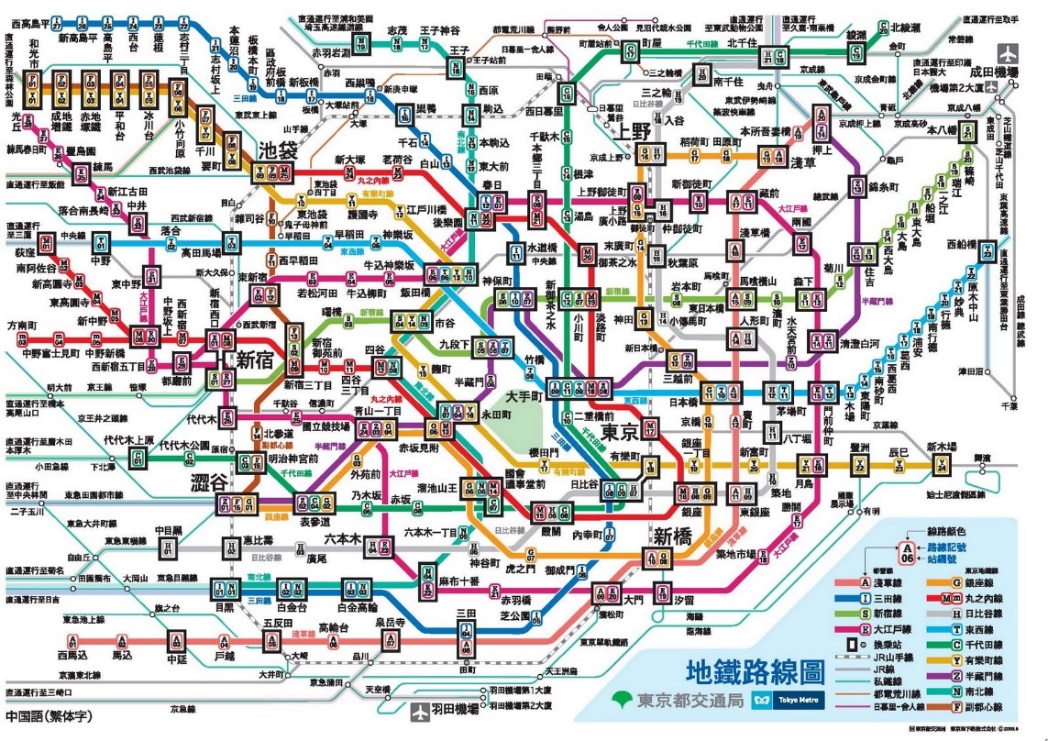 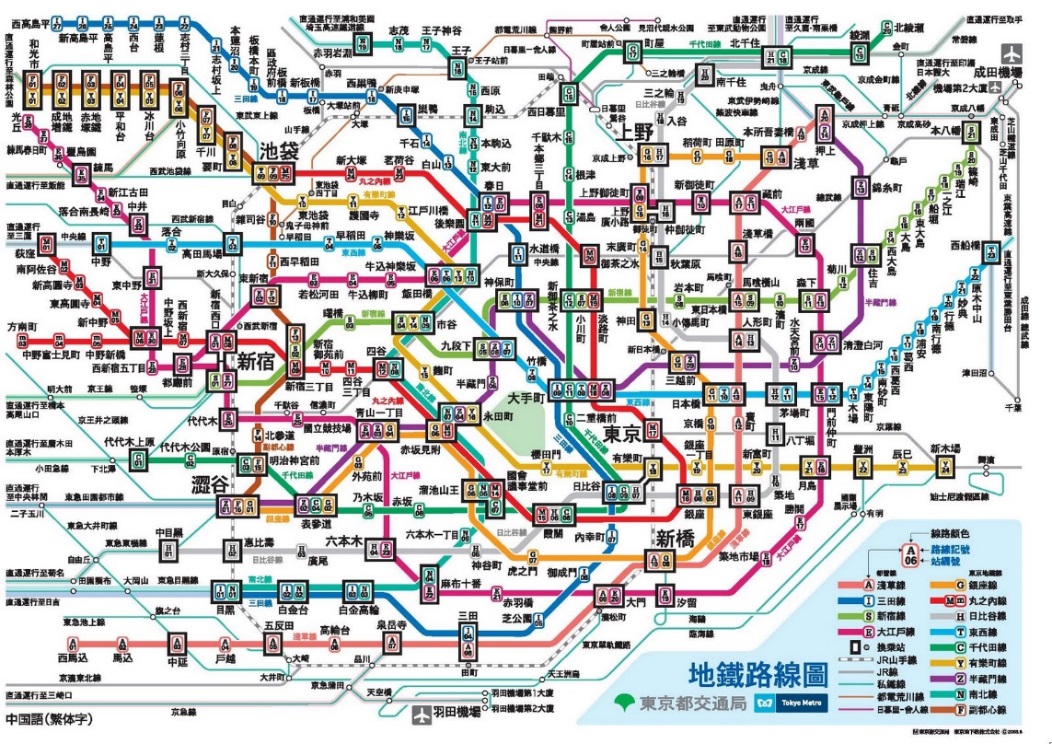 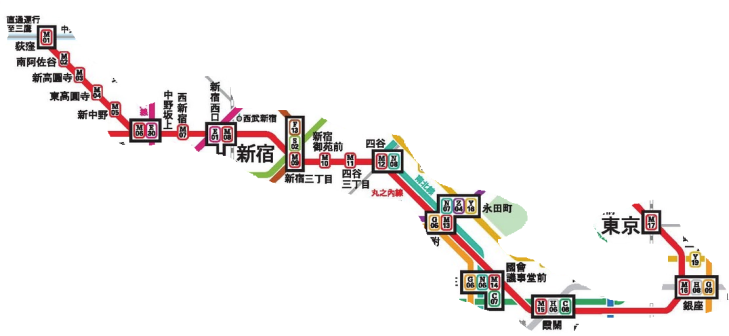 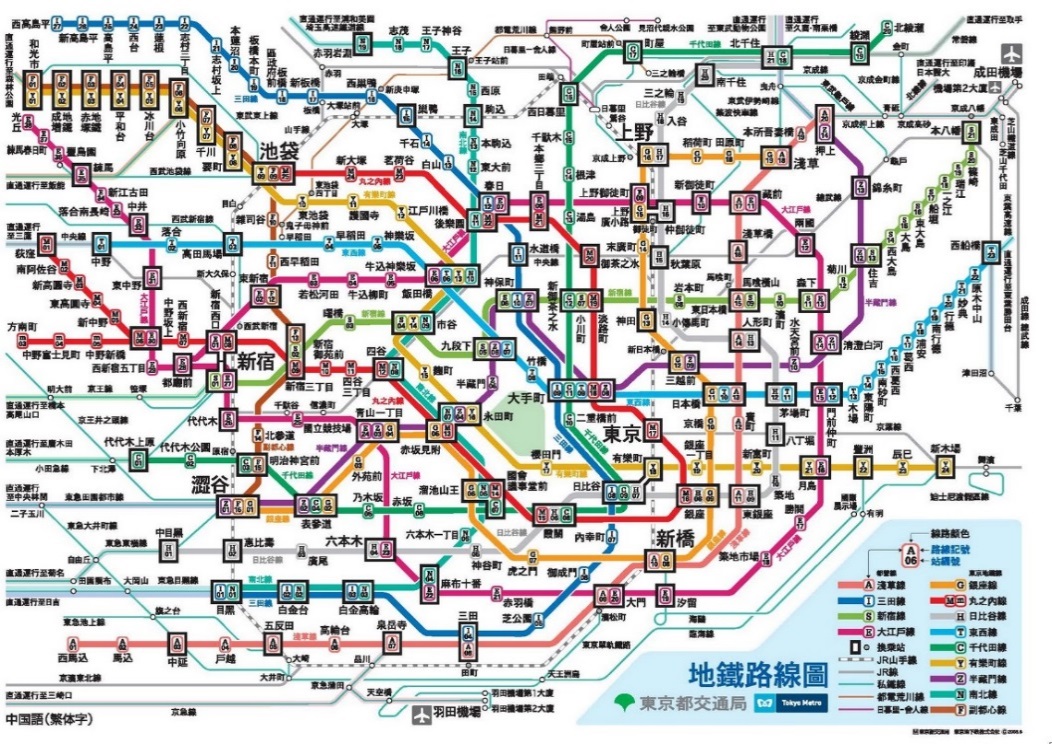 88
Depth-First Search (DFS)
Begin by visiting the start vertex v
Next an unvisited vertex w adjacent to v is selected
A depth-first search from w is initiated
Recursion
Backtrack if no unvisited vertices are reachable
0
1
1
2
2
7
3
4
6
5
3
5
6
8
7
4
DFS
DFS(v){
   Label vertex v as reached.
   for (each unreached vertex u adjacenct from v)
      DFS(u);
}
89
[0]→1 →[1]
[1] →0 →3 →[3]
[3] →1 →7 →[7]
[7] →3 →4 →[4]
[4] →1 →7 →[7]
[7] →3 →4 →5 →[5]
[5] →2 →[2]
[2] →0 →5 →6 →[6]
90
Depth-First Search (DFS) Algorithm
virtual void Graph::DFS() // Driver
{
  visited = new bool[n];		
  fill (visited, visited + n, false);
  DFS(0); // start search at vertex 0
  delete [] visited;
}
virtual void Graph::DFS(const int v)
{ 
  visited[v] = true;
  for (each vertex w adjacent to v)
    if (!visited[w]) 
      DFS(w);
}
0
1
1
2
2
7
3
4
6
5
3
5
6
8
7
4
DFS
Use iterator for linked list
91
Depth-First Search (DFS)
void Graph::DFS(const int v)
// visit all previously unvisited vertices that are
// reachable from vertex @v@
{
    visited[v] = true;  cout << v << ", ";
    ChainIterator<int> li(adjLists[v]);
    if (!li.NotNull()) return;
    int w = *li.Begin();
    while (1) 
    {
        if (! visited[w]) DFS(w);
        if (li.NextNotNull()) 
	    w = *li.Next();
        else return;
    }
}
0
1
1
2
2
7
3
4
6
5
3
5
6
8
7
4
DFS
92
2
3
8
1
4
5
9
10
6
7
11
Depth-First Search Example
2
2
1
1
Start search at vertex 1.  (DFS(1))
Label vertex 1 and do a depth first search from either 2 or 4.
Suppose that vertex 2 is selected. (DFS(2))
93
2
3
8
1
4
5
9
10
6
7
11
Depth-First Search Example
2
5
Label vertex 2 and do a depth first search from either 3, 5, or 6.
Suppose that vertex 5 is selected. (DFS(5))
94
2
3
8
1
4
5
9
10
6
7
11
Depth-First Search Example
5
9
Label vertex 5 and do a depth first search from either 3, 7, or 9.
Suppose that vertex 9 is selected. (DFS(9))
95
2
3
8
1
4
5
9
10
6
7
11
Depth-First Search Example
8
9
Label vertex 9 and do a depth first search from either 6, or 8.
Suppose that vertex 8 is selected. (DFS(8))
96
2
3
8
1
4
5
9
10
6
7
11
Depth-First Search Example
8
6
Label vertex 8 and can’t go further, backtrack to 9, do a depth first search from vertex 6 (DFS(6))
From vertex 9 do a DFS(6).
97
2
3
8
1
4
5
9
10
6
7
11
Depth-First Search Example
8
4
6
6
Label vertex 6 and do a depth first search from either vertex 4 or 7
Suppose that vertex 4 is selected.
98
2
3
8
1
4
5
9
10
6
7
11
Depth-First Search Example
8
4
4
6
6
7
Label vertex 4 and return (backtrack) to 6.
From vertex 6 do a DFS(7).
99
2
3
8
1
4
5
9
10
6
7
11
Depth-First Search Example
8
4
6
6
7
Label vertex 7 and return (backtrack) to 6.
From vertex 6 return to 9.
100
2
3
8
1
4
5
9
10
6
7
11
Depth-First Search Example
8
4
6
6
Return to 5.
101
2
3
8
1
4
5
9
10
6
7
11
Depth-First Search Example
3
8
4
6
6
Do a DFS(3).
102
2
3
8
1
4
5
9
10
6
7
11
Depth-First Search Example
3
8
4
6
6
Label vertex 3 and return to 5
Return to 2
103
2
3
8
1
4
5
9
10
6
7
11
Depth-First Search Example
8
4
6
6
Return to 1
104
2
3
8
1
4
5
9
10
6
7
11
Depth-First Search Example
8
4
6
6
Return to invoking method.
All visited vertices and edges incident to them form a connected component of G
105
Depth-First Search Property
All vertices reachable from the start vertex (including the start vertex) are visited.
DFS examines each node in the adjacency lists at most once, and there are 2e list nodes, the time to complete the search is O(2e) = O(e).
Time to determine if vertex w is adjacent to v
O(n) when adjacency matrix is used and the total time is O(n2) 
O(degree(v)) when adjacency lists is used and total time of DFS(0) is O(e) (e is number of edges)
If include DFS() – O(n), total time could be O(n+e)
106
Path From Vertex v To Vertex w
Start a depth-first search at vertex v.
Terminate when vertex w is visited or when DFS ends (whichever occurs first).
Time
O(n2) when adjacency matrix used
O(n+e) when adjacency lists used (e is number of edges)
107
Is The Graph Connected?
Start a depth-first search at any vertex of the graph.
Graph is connected iff all n vertices get visited.
Time
O(n2) when adjacency matrix used
O(n+e) when adjacency lists used (e is number of edges)
108
Connected Components
Start a depth-first search at any as yet unvisited vertex of the graph.
Newly visited vertices (plus edges between them) define a component.
Repeat until all vertices are visited.
109
2
3
8
1
4
5
9
10
6
7
11
Connected Components
110
Time Complexity
O(n2) when adjacency matrix used
O(n+e) when adjacency lists used (e is number of edges)
111
2
2
2
2
3
3
3
3
8
8
8
8
1
1
4
4
4
4
5
5
5
5
9
9
9
9
6
6
6
6
7
7
7
7
Spanning Tree
2
2
3
3
8
8
1
1
4
4
5
5
9
9
6
6
7
7
Depth-first search from vertex 1.
Depth-first spanning tree.
112
Spanning Tree
Start a depth-first search at any vertex of the graph.
If graph is connected, the n-1 edges used to get to unvisited vertices define a spanning tree (depth-first spanning tree).
Time
O(n2) when adjacency matrix used
O(n+e) when adjacency lists used (e is number of edges)
113
Breadth-First Search
1
Begin by visiting the start vertex v
All unvisited vertices adjacent to v are visited
Unvisited vertices adjacent to these newly visited vertices are then visited, and so on
0
2
3
1
2
3
4
6
5
5
4
6
7
7
8
BFS
Visit start vertex  and put into a FIFO queue.
Repeatedly remove a vertex from the queue, visit its unvisited adjacent vertices, put newly visited vertices into the queue.
114
Breadth-First Search
1
virtual void Graph::BFS(int v)
{//BFS(v), visited[i]=true when visited
  visited = new bool [n];
  fill (visited, visited + n, false);
  visited[v] = true;
  Queue<int> q;
  q.Push(v);
  while (!q.IsEmpty()) {
    v = q.Front();
    q.Pop();
    for (all vertices w adjacent to v){
      if (!visited[w]) {
        q.Push(w);
        visited[w] = true;}
    }
  } // end of while loop  
  delete [] visited;
}
0
2
3
1
2
3
4
6
5
5
4
6
7
7
8
BFS
iterator
115
2
3
8
1
4
5
9
10
6
7
11
Breadth-First Search Example
1
Start search at vertex 1.
116
FIFO Queue
1
2
3
8
1
4
5
9
10
6
7
11
Breadth-First Search Example
1
Visit/mark/label start vertex 1 and put it in a FIFO queue.
117
FIFO Queue
1
2
3
8
1
4
5
9
10
6
7
11
Breadth-First Search Example
Remove 1 from Q; find all adjacent unvisited vertices of 1 (2, 4); put them in Q and visit them one by one
118
FIFO Queue
2
3
8
1
4
5
9
10
6
7
11
Breadth-First Search Example
2
2
4
4
Remove 1 from Q; visit its adjacent unvisited vertices (2, 4); put in Q.
119
FIFO Queue
2
3
8
1
4
5
9
10
6
7
11
Breadth-First Search Example
2
4
Remove 2 from Q; find all its adjacent unvisited vertices (5, 3, 6);  put in Q, and visit them one by one
120
FIFO Queue
2
3
8
1
4
5
9
10
6
7
11
Breadth-First Search Example
3
6
3
5
4
5
6
Remove 2 from Q; visit its adjacent unvisited vertices (5, 3, 6) ; put them in Q and visit them one by one
121
FIFO Queue
2
3
8
1
4
5
9
10
6
7
11
Breadth-First Search Example
5
3
6
4
Remove 4 from Q; find all its adjacent unvisited vertices (which is none); put in Q and visit them one by one.
122
FIFO Queue
2
3
8
1
4
5
9
10
6
7
11
Breadth-First Search Example
6
3
5
Remove 4 from Q; visit adjacent unvisited vertices (none); put in Q.
123
FIFO Queue
2
3
8
1
4
5
9
10
6
7
11
Breadth-First Search Example
6
3
5
Remove 5 from Q; find all its adjacent unvisited vertices (9, 7); put in Q and visit them one by one.
124
FIFO Queue
2
3
8
1
4
5
9
10
6
7
11
Breadth-First Search Example
7
9
6
3
9
7
Remove 5 from Q; visit adjacent unvisited vertices (9, 7);
	put in Q.
125
FIFO Queue
2
3
8
1
4
5
9
10
6
7
11
Breadth-First Search Example
7
9
6
3
Remove 3 from Q; find all its adjacent unvisited vertices (none); put in Q and visit them one by one.
126
FIFO Queue
2
3
8
1
4
5
9
10
6
7
11
Breadth-First Search Example
7
9
6
Remove 3 from Q; visit adjacent unvisited vertices (none); put in Q.
127
FIFO Queue
2
3
8
1
4
5
9
10
6
7
11
Breadth-First Search Example
7
9
6
Remove 6 from Q; find all adjacent unvisited vertices (none); put in Q and visit them one by one.
128
FIFO Queue
2
3
8
1
4
5
9
10
6
7
11
Breadth-First Search Example
7
9
Remove 6 from Q; visit adjacent unvisited vertices (none); put in Q.
129
FIFO Queue
2
3
8
1
4
5
9
10
6
7
11
Breadth-First Search Example
7
9
Remove 9 from Q; find all adjacent unvisited vertices (8);	put in Q and visit them one by one.
130
FIFO Queue
2
3
8
1
4
5
9
10
6
7
11
Breadth-First Search Example
8
7
Remove 9 from Q; visit adjacent unvisited vertices (8); put in Q.
131
FIFO Queue
2
3
8
1
4
5
9
10
6
7
11
Breadth-First Search Example
8
7
Remove 7 from Q; find all adjacent unvisited vertices (none); put in Q and visit them one by one.
132
FIFO Queue
2
3
8
1
4
5
9
10
6
7
11
Breadth-First Search Example
8
Remove 7 from Q; visit adjacent unvisited vertices (none); put in Q.
133
FIFO Queue
2
3
8
1
4
5
9
10
6
7
11
Breadth-First Search Example
8
Remove 8 from Q; find all adjacent unvisited vertices (none); put in Q and visit them one by one.
134
FIFO Queue
2
3
8
1
4
5
9
10
6
7
11
Breadth-First Search Example
Queue is empty. Search terminates.
All visited vertices and edges incident to them form a connected component of G
135
Time Complexity
Each visited vertex is put on (and so removed from) the queue exactly once. So the while loop is iterated at most n times.
When a vertex is removed from the queue, we examine its adjacent vertices.
The for loop takes O(n) time for each vertex visited if adjacency matrix is used, therefore total time is O(n2) (n vertices)
The for loop takes O(vertex degree) = O(di) if adjacency lists is used; therefore the loop has a total cost of d0 + …+ dn-1 = O(e)
O(n + sum of component vertex degrees) (adj. lists)
        = O(n + number of edges in component)
136
Breadth-First Search Properties
Same complexity as DFS.
Same properties with respect to path finding, connected components, and spanning trees.
Edges used to reach unlabeled vertices define a breadth-first spanning tree when the graph is connected.
There are problems for which BFS is better than DFS and vice versa.
137
Concept of Connected Component
Determine whether a graph is connected
Connected: for any u, v, u≠v in V(G), there is a path from u to v ( or from v to u)
Call DFS of BFS and then determine if there is any unvisited vertex (if yes, G is not connected, but can find connected components of G)

Find connected components in a graph
Make repeated calls to either DFS(v) or BFS(v) 
where v is a vertex that has not yet been visited
138
Connect Components
virtual void Graph::Components()
{
    visited = new bool [n];
    fill (visited, visited + n, false);
    for (i = 0 ; i < n ; i++){
        if (!visited[i]) {
            DFS(i); // find the component containing i
            OutputNewComponent();
        }
    }
    delete [] visited;
}
OutputNewComponent() outputs all vertices visited in the most recent invocation of DFS, together with all edges incident on these vertices.
139
Analysis of Components
If G is represented by its adjacency lists, then the total time taken by DFS is O(e).
The output can be completed in O(e) if DFS keeps a list of all newly visited vertices.
Since the for loops take O(n) time, the total time to generate all the connected components is O(n+e).
If adjacency matrices are used instead, the time required is O(n2).
140
Concept of Spanning Tree
Any tree (connected) consisting solely of edges in G and including all vertices in G is called a spanning tree
(c)
(d)
(b)
(a)
A complete
 graph
n=4, e=6=n(n-1)/2
(g)
(h)
(f)
(e)
Eight of its 16 spanning trees
141
Concept of Spanning Tree
When the graph G is connected, a depth-first (DFS) or breadth-first search (BFS) starting at any vertex visits all the vertices in G.
In this case the edges of G, E(G) are partitioned into two sets, T (for tree edges) and N(for nontree edges), where T is the set of edges used or traversed during the search and N the set of remaining edges.
The T may be determined by inserting T = T ∪{(v,w)} in the if clause of DFS and BFS.
142
Concept of Spanning Tree
Tree is a connected graph without loops (acyclic)
Graph has multiple spanning trees
Traversing a graph can produce a spanning tree
Depth-first spanning trees 
Breadth-first spanning trees
0
0
0
0
1
2
1
2
1
2
1
2
3
4
6
5
3
4
6
3
4
6
5
5
3
4
6
5
7
7
7
7
DFS(0)
BFS(0)
BFS(7)
G
Some spanning trees of G
143
Spanning Tree  Independent Cycles
Introducing a nontree edge (v, w) into a spanning tree produces a cycle 
These cycles are independent  -- cycle basis
Each introduced nontree edge is not contained in any other cycle
We cannot obtain any of these cycles by taking a linear combination of the remaining cycles
(# of independent cycles) = (# edges) - (# vertices - 1)
0
0
0
0
1
2
1
2
1
2
1
2
3
4
6
3
4
6
5
5
3
4
6
3
4
6
5
5
7
7
7
7
DFS(0)
DFS(0) + (6, 7)
DFS(0) + (0, 2)
DFS(0) + (1, 4)
144
Spanning Tree  Independent Cycles
Producing independent Kirchhoff's voltage equations of an electrical circuit network
A
B
C
A
B
C
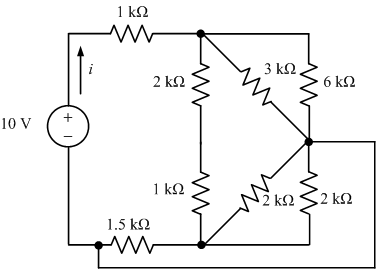 E
D
E
D
F
G
F
G
H
H
Circuit
Graph
BFS(A)
Equations:
VBC+VCE+VEB = 0
VAB+VBD+VDG+VGF+VFA= 0
…
(C,E)→B,C,E,B
(D,G)→A,B,D,G,F,A
(E,G)→A,B,E,G,F,A
(G,H)→A,B,E,G,F,A
(F,E)→A,B,E,F,A
145
Concept of Spanning Tree
A spanning tree is a minimal subgraph, G’, of G such that V(G’) = V(G), and G’ is connected.
A minimal subgraph of G = a subgraph of G with the fewest number of edges.
Any connected graph with n vertices must have at least n-1 edges, and all connected  graph with n-1 edges are trees.
Constructing minimal subgraphs finds frequent application in the design of communication networks. 
E.g., n city  minimal n-1 links to connect n cities  constructing the spanning trees of G produces all feasible choices 
If weights added  would like to select the spanning tree that represents either the lowest total cost or the lowest overall length.
146
Biconnected Components
A vertex v of undirected, connected graph G is an articulation (關節) point iff 
Deleting v and all edges incident to v makes G disconnected
A biconnected graph is a connected graph with no articulation points
No single point of failure (one node fail  disconnected)
A desired property for, say, a communication network
node = station, one station fail  only that node disconnected
A biconnected component of a connected graph G is a maximal binconected subgraph H of G. By maximal, we mean that G ontains no other subgraph that is both biconnected and properly contains H.
147
Biconnected Components
Vertices 1, 3, 5, 7 are articulation points.
Contains 6 biconnected components
0
0
8
9
1
2
1
7
3
4
6
5
2
3
5
7
4
6
Non-biconnected
Biconnected
9
This is not a biconnected component because it is not maximal
7
7
1
0
3
5
7
8
2
3
1
5
7
6
4
6
Biconnected components
148
Biconnected Components
A binnected graph has just one biconnected component: the whole graph
Two biconnected components of the same graph can have at most one common vertex 
Therefore, no edges can be in two or more biconnected components
Biconnected components of G partition the edges of G
0
8
9
7
1
9
8
0
1
7
3
5
5
2
3
7
7
1
2
3
5
6
4
4
6
Biconnected components
149
Find Biconnected Components
Depth-first spanning tree can be used to find articulation points, which indicate biconnected components
3
10
5
9
0
8
9
0
8
9
4
5
4
8
1
7
1
7
=
2
6
1
6
3
2
3
5
2
3
5
1
7
2
7
4
6
4
6
0
8
9
Graph
DFS(3) spanning tree
(shaded vertices are articulation points)
(We can pick any vertex as the root and find the same articulation points)
150
Depth-First Spanning Trees of Graphs
Nontree edges
Back edge 
A nontree edge (u, v) in which either u is an ancestor of v or v an ancestor of u
Cross edge 
A nontree edge that is not a back edge
From the definition of DFS, no graph  can have cross edges with respect to its depth-first spanning trees

Depth-first number, dfn, 
The sequence in which the vertices are visited during the DFS
back
cross
back
cross
1
2
9
6
8
10
7
3
4
5
151
Identifying Articulation Points
Analyzing any depth-first spanning tree of the graph
Leaf
Cannot be an articulation point
Root
Is an articulation point iff it has ≥ 2 children
Since there are no cross edges among the root’s subtrees
Other (non-root, non-leaf) vertex u
Is an articulation point iff u’s ancestors lack a non-tree edge (back edge) to any of u’s subtrees
Without the non-tree edge, u separates the ancestors from the subtrees
3
10
5
9
0
8
9
4
5
4
8
DFS(3)
1
7
2
6
1
6
3
2
3
5
1
7
2
7
4
6
0
8
9
152
Algorithm
Technique
Find the lowest reachable ancestor through descendants and one back edge 
Define low(w) for a vertex w as the minimum of the following values
dfn(w)
min{dfn(x) | (w,x) is a back edge)}
min{low(x)| x is w's children)}
low(w)
由 root 出發到 w，替代路徑出發點的深度
若 low(w)=dfn(w) 代表無替代路徑
1
1
3
1
2
6
6
4
5
1
3
6
7
2
6
1
4
6
8
1
7
5
5
10
10
9
9
0
8
9
low()
dfn()
dfn(w) = depth first number of w
153
Algorithm
1
1
u has any child w such that
	low(w) ≥ dfn(u)
→ 由root出發到達w必經過u，沒有替代的back edge
→ u is an articulation point
3
1
2
6
6
4
5
1
3
6
7
2
6
1
4
6
8
1
u is an articulation point iff u is either 
the root of the spanning tree and has two or more children or 
not the root and u has a child w such that low(w) ≥ dfn(u).
7
5
5
10
10
9
9
0
8
9
low()
dfn()
154
Computing dfn and low
virtual void Graph::DfnLow(const int x)//從頂點x開始執行DFS
{
    num = 1;  // num 是Graph的一個int資料成員
    dfn = new int[n];  // dfn 在Graph中宣告為int*
    low= new int[n];  // low 在Graph中宣告為int*
    fill (dfn, dfn + n, 0);
    fill (low, low + n, 0);
    DfnLow(x, -1);  // 從頂點x開始
    delete [] dfn;
    delete [] low;
}
155
Computing dfn and low
void Graph::DfnLow (const int u, const int v)
{ // 由頂點u開始，一邊做深度優先搜尋一邊計算dfn及low。// 在製造出的生成樹中v是u的父節點（如果v存在的話）
	    dfn [u] = low [u] = num++;
	    for (每個與u相鄰的頂點w)  // 實際的程式碼使用疊代器
	    if ( dfn[w] == 0) // w是未拜訪過的頂點
 	    {     
	        	DfnLow (w, u);
	       	low[u] = min(low[u], low[w]);
	    }
	    else if (w != v) low[u] = min (low[u], dfn[w]); // back edge
}
156
Outputing Biconnected Components
The edges of the connected graph may be partitioned into their biconnected components by adding some code to function DFnLow.
If low[w] ≥ dfn[u], then a new biconnected component has been identified.
By using a stack to save edges when they are first encountered, we can output all edges in a biconnected component.
virtual void Graph::Biconnected()
{
    num = 1;          // num is an int data member of Graph
    dfn = new int[n]; // dfn is declared as int* in Graph
    low = new int[n]; // low is declared as int* in Graph
    fill(dfn, dfn + n, 0);
    fill(low, low + n, 0);
    Biconnected(0, -1); 
    delete [] dfn;
    delete [] low;
}
157
Outputing Biconnected Components
void Graph::Biconnected(const int u, const int v)
{
    dfn[u] = low[u] = num++;
    for (each vertex w adjacent from u){  // (u, w)
        if ((v != w) && (dfn[w] < dfn[u])) 
            add (u, w) into stack s;
        if (dfn[w] == 0) { // w is an unvisited vertex, a child
            Biconnected(w, u);
            low[u] = min(low[u], low[w]);
            if (low[w] >= dfn[u]) { // u is an articulation point
                cout << “New Biconnected Component:” << endl;
                do {
                    delete an edge from the stack s;
                    let this edge be (x, y);
                    cout << x << “,” << y << endl;
	        } while ( (x, y) and (u, w) are not the same edge)
            }
        }
        else if (w != v) 
            low[u] = min(low[u], dfn[w]); // back edge
    }
}
v
u
w
w
158
Discussion on Biconnected()
The complexity of function Biconnected is O(n+e)
Note that the function Biconnected assumes that the input connected graph has at lease two vertices.
Connected graph with just one vertex contain no edge.
By convention these graphs are biconnected, and a proper biconnected components function should handle them as special case, producing a single biconnected component as output.
159
Outline
6.1 The graph abstract data type
6.2 Elementary graph operations
6.3 Minimum-cost spanning trees (MSTs)
6.4 Shortest paths and transitive closure
6.5 Activity networks
160
Minimum-Cost Spanning Trees (MSTs)
A graph can have many spanning trees
For a weighted, connected, and undirected graph, define the cost of a spanning tree = the sum of the weights of the edges 
Want to find spanning tree that has minimum cost
Possible applications: road construction, circuit layout, internet routing
28
1
0
10
16
14
5
6
2
18
24
25
12
4
3
22
161
8
10
14
1
3
5
7
3
7
12
6
4
2
2
4
6
8
9
Example
Network has n = 8 nodes and e = 10 edges.
Spanning tree has only n - 1 = 7 edges.
Need to either select 7 edges or discard 3 edges.
162
Edge Selection Strategies
Start with an n-vertex 0-edge forest. Consider edges in ascending order of cost. Select edge if it does not form a cycle together with already selected edges.
Kruskal’s method.
Start with a 1-vertex tree and grow it into an n-vertex tree by repeatedly adding a vertex and an edge. When there is a choice, add a least cost edge.
Prim’s method.
Start with an n-vertex forest. Each component/tree selects a least cost edge to connect to another component/tree. Eliminate duplicate selections and possible cycles. Repeat until only 1 component/tree is left.
Sollin’s method.
163
Edge Rejection Strategies
Start with the connected graph. Repeatedly find a cycle and eliminate the highest cost edge on this cycle. Stop when no cycles remain.
Consider edges in descending order of cost. Eliminate an edge provided this leaves behind a connected graph.
164
Minimum-Cost Spanning Trees
Three greedy methods (select edge to add)
Kruskal's
Prim's
Sollin's
In a greedy method, we construct an optimal solution in stages
At each stage, we make the best decision possible at the time
Based on the least-cost or highest profit criterion
least-cost edge is chosen for building a minimum-cost spanning tree
We do not change this decision later, so make sure the decision results in a feasible solution – works within the constraints specified by the problem (tree, no cycle).
28
1
0
10
16
14
5
6
2
18
24
25
12
4
3
22
165
Kruskal's Algorithm
Create an empty graph, T (or Start with a forest of n vertices that has no edges)
Sort edges according to weights in nondecreasing (ascending) order
Add edges to T one at a time
The least-cost edge that does not form a cycle (feasible) with T's edges is selected to add
Exactly n-1 edges are added, where n is the number of vertices
166
Kruskal's Example
Select and add edge (0,5)
forest with no edges
7 nodes 9 edges
x
x
7 nodes 6 edges
167
Kruskal's Example
28
28
28
28
0
1
0
1
0
1
0
1
10
10
10
10
16
16
16
16
14
14
14
14
5
5
5
5
6
6
6
6
2
2
2
2
18
18
18
18
24
24
24
24
25
25
25
25
12
12
12
12
4
3
4
3
4
3
4
3
22
22
22
22
28
28
28
0
1
0
1
0
1
10
10
10
16
16
16
14
14
14
5
5
5
6
6
6
2
2
2
18
18
18
24
24
24
25
25
25
12
12
12
4
3
4
3
4
3
22
22
22
168
Theorem 6.1
Let G be any undirected, connected graph. Kruskal’s algorithm generates a minimum-cost spanning tree of G.
169
Proof of Kruskal's Algorithm
We shall show that
Kruskal's algorithm results in a spanning tree
The spanning tree is of the minimum cost
Kruskal's algorithm generates a spanning tree
The algorithm stops if adding any edge results in a graph with cycles
The generated graph contains no cycles
The generated graph contains all vertices.  Otherwise, the algorithm should continue selecting an edge incident on a remaining vertex
The generated graph is connected.  Otherwise, the algorithm should continue selecting an edge connecting different unconnected subgraphs
170
Proof of Kruskal's Algorithm
e
T
f
Kruskal's
Kruskal's algorithm is of minimum cost
Since G has a finite number of spanning trees, 
    it must have at least one of minimum cost. 
Let T be the generated spanning tree and U be a minimum-cost spanning tree of G
If T == U, we have nothing to prove
If T != U, we shall show that cost(T) = cost(U)
Both T and U exactly contain n-1 edges
Let k be the number of edges that is in T but not in U. Note that k is also the number of edges in U not in T.
We can show that T and U have the same cost by transforming U into T in k steps.
e
U
f
Minimum
171
Proof of Kruskal's Algorithm
e
T
f
Kruskal's
We can show that T and U have the same cost 
    by transforming U into T in k steps.
Each step involve adding to U one edge e in 
    those k edges from T and removing one edge f 
    from U such that cost(U) remains unchanged. 
    As a result, U after k steps of transformation will have
    the same cost as the initial U and will consists of exactly
    those edges in T  T is minimum-cost spanning tree. 
Let e be the least-cost edges among the k edges in T
Add e to U.  This produces a unique cycle.
Let f be any edges on this cycle that is not in T.  This edge must exist as T contains no cycles. Remove f from U
 V = U + {e} – {f} is a spanning tree, and  T has exactly  k-1 edges not in U
e
U
f
Minimum
172
Proof of Kruskal's Algorithm
e
T
f
Kruskal's
We shall show that cost(e) = cost(f) 
   (i.e., cost(V) = cost(U)) for each step
Cost(e) cannot be less than cost(f), as otherwise U is not of the minimum cost
Cost(e) > cost(f) leads to a contradiction
If cost(e) > cost(f), edge f should be considered before e by Kruskal's algorithm
Since f is not in T, the algorithm must have discarded this edge at that time
In other words, f, together with edges in T having a cost less than or equal to cost(f), must form a cycle
These edges are also in U, as e is the least-cost edges among the k edges that are not in U. Hence U must also contain a cycle.
However, U does not contain a cycle  contradiction!
The only possibility that remains is cost(e) = cost(f)
e
U
f
Minimum
173
Kruskal's Algorithm
T = Φ;
while ( ( T contains less than n–1 edges) &&         (E is not empty) ) {
  choose an edge (v, w) from E of lowest cost; 
  delete (v, w) from E;                       
  if (v and w belong to diff. sets){ // no loop   
    add (v, w) to T;
    merge v's and w's sets;
  }
  else{ 
    discard (v, w);
  }
}
if ( T contains fewer than n–1 edges) 
    cout << "no spanning tree" << endl;
174
Prim's Algorithm
175
Prim’s Example
28
0
1
10
16
14
5
6
2
24
18
25
12
4
22
3
176
Prim's Example
28
28
28
28
0
1
0
1
0
1
0
1
10
10
10
10
16
16
16
16
14
14
14
14
5
5
5
5
6
6
6
6
2
2
2
2
18
18
18
18
24
24
24
24
25
25
25
25
12
12
12
12
4
3
4
3
4
3
4
3
22
22
22
22
28
28
28
28
0
1
0
1
0
1
0
1
10
10
10
10
16
16
16
16
14
14
14
14
5
5
5
5
6
6
6
6
2
2
2
2
18
18
18
18
24
24
24
24
25
25
25
25
12
12
12
12
4
3
4
3
4
3
4
3
22
22
22
22
177
Prim's Algorithm
if (!G has at least one vertex)
    cout << "no spanning tree" << endl;
TV = {0}; // start with vertex 0 and no edges
for (T = Φ；T contains less than n–1 edges；add (u, v) to T)
{
    Let (u, v) be a least-cost edge with
                           u in TV && v not in TV;
    if (there is no such edge) 
        break;
    add v to TV;
}

if ( T contains fewer than n-1 edges) 
    cout << "no spanning tree" << endl;
178
Sollin's Algorithm
Sollin’s algorithm selects several edges at each stage.
Create n subgraphs (form a spanning forest), each subgraph having a single vertex. 
Sort edges according to weights
During a stage, select and add one edge to each tree (minimum cost edge with exactly 1 vertex in the tree) (# of trees in the forest reduces)
The least-cost edge that does not form a cycle with each subgraph's edges
Duplicate edges are discarded
Terminate when there is only one tree at the end of a stage or when no edges remain to be selected.
179
Sollin's Example
28
0
0
1
1
10
16
14
5
5
6
6
2
2
24
18
25
12
4
4
22
3
3
180
Sollin's Example
28
28
28
0
1
0
1
0
1
10
10
10
16
16
16
14
14
14
5
5
5
6
6
6
2
2
2
18
18
18
24
24
24
25
25
25
12
12
12
4
3
4
3
4
3
22
22
22
181
Summary: Minimum-Cost Spanning Tree Methods
Can prove that all stated edge selection/rejection result in a minimum-cost spanning tree.
Prim’s method is fastest.
O(n2) using an implementation similar to that of Dijkstra’s shortest-path algorithm.
O(e + n log n) using a Fibonacci heap.
Kruskal’s uses union-find trees to run in O(n + e log e) time.
182
Pseudocode For Kruskal’s Method
Start with an empty set T of edges.
while (E is not empty && |T| != n-1)
   {
     Let (v,w) be a least-cost edge in E.
     E = E - {(v,w)}. // delete edge from E
     if ((v,w) does not create a cycle in T)
           Add edge (v,w) to T.
     else  discard (v,w)
}
if (|T| == n-1) T is a min-cost spanning tree.
else Network has no spanning tree.
183
Data Structures For Kruskal’s Method
Edge set E.
Operations are:
Is E empty?
Select and remove a least-cost edge.
Use a min heap of edges.
Initialize. O(e) time.
Remove and return least-cost edge. O(log e) time.
184
Data Structures For Kruskal’s Method
Set of selected edges T.
Operations are:
Does T have n - 1 edges?
Does the addition of an edge (v, w) to T result in a cycle?
Add an edge to T.

Use an array for the edges of T.
Does T have n - 1 edges?
Check number of edges in array. O(1) time.
Does the addition of an edge (v, w) to T result in a cycle?
Not easy.
Add an edge to T.
Add at right end of edges in array. O(1) time.
185
1
3
5
7
7
3
6
4
2
2
4
6
8
Data Structures For Kruskal’s Method
Does the addition of an edge (v, w) to T result in a cycle?
Each component of T is a tree.
When v and w are in the same component, the addition of the edge (v,w) creates a cycle.
When v and w are in the different components, the addition of the edge (v,w) does not create a cycle.
186
1
3
5
7
7
3
6
4
2
2
4
6
8
Data Structures For Kruskal’s Method
Each component of T is defined by the vertices in the component.
Represent each component as a set of vertices.
{1, 2, 3, 4}, {5, 6}, {7, 8}
Two vertices are in the same component iff they are in the same set of vertices.
187
1
3
5
7
7
3
6
4
2
2
4
6
8
Data Structures For Kruskal’s Method
When an edge (v, w) is added to T, the two components that have vertices v and w combine to become a single component.
In our set representation of components, the set that has vertex v and the set that has vertex w are united. 
{1, 2, 3, 4} + {5, 6} => {1, 2, 3, 4, 5, 6}
188
1
3
5
7
2
4
6
8
Data Structures For Kruskal’s Method
Initially, T is empty.
Initial sets are: 
{1} {2} {3} {4} {5} {6} {7} {8}
Does the addition of an edge (v, w) to T result in a cycle? If not, add edge to T.
s1 = Find(v); s2 = Find(w);
if (s1 != s2) Union(s1, s2);
189
Data Structures For Kruskal’s Method
Use fast solution for disjoint sets.
Initialize. 
O(n) time.
At most 2e Finds and n-1 Unions.
Very close to O(n + e).
Min heap operations to get edges in increasing order of cost take O(e log e).
Overall complexity of Kruskal’s method is O(n + e log e).
190
Outline
6.1 The graph abstract data type
6.2 Elementary graph operations
6.3 Minimum-cost spanning trees
6.4 Shortest paths and transitive closure
6.5 Activity networks
191
Shortest Path Problem
Let's consider a GPS device using graph data structures to represent the highway structures of a state 
Vertices representing cities
Edges representing sections of highway 
Edge weights representing lengths of the highway sections

Important questions
Is there a path from A to B?
What is the shortest path from A to B?
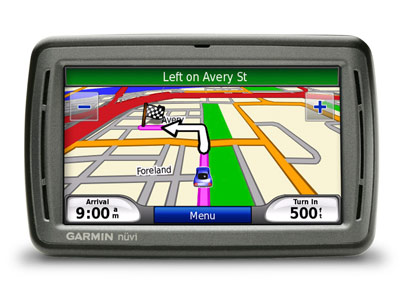 192
Various Flavors of Path Problems
Edge costs 
Non-negative costs (e.g., traveling distance, spent time)
General costs (e.g., spent/obtained fuels)
Number of sources and destinations
Single source single destination
Single source all destinations
All sources single destination
All pairs
Textbook covers
Single source all destinations	Non-negative costs 
All pairs	General costs
193
Single Source Single Destination
Possible algorithm: simple greedy method
Leave source vertex using cheapest/shortest edge.
Leave new vertex using cheapest edge subject to the constraint that a new vertex is reached. (no cycle)
Continue until destination is reached.

Does it work?
194
Constructed 1 To 7 Path
8
6
2
1
3
3
1
16
7
5
6
4
10
4
2
4
7
5
3
14
Path length is  12. 
Not shortest path. Algorithm doesn’t work!
195
Single Source All Destinations
Need to generate up to n (n is number of vertices) paths (including path from source to itself).

Dijkstra’s method:
Construct these up to n paths in order of increasing length.
Assume edge costs (lengths) are >= 0.
So, no path has length < 0.
First shortest path is from the source vertex to itself. The length of this path is 0.
Next find the shortest edge to a vertex among immediate adjacent vertices, …
196
Comparisons
Prim's (for MST)
Dijkstra's (for shortest paths)
    (single source-all destinations, nonnegative weight)

Bellman-Ford (for shortest paths)
All pairs (for shortest paths)
Strategy: greedy
Strategy: table
Dynamic programming!
197
Prim's Example (MST)
28
28
28
28
0
1
0
1
0
1
0
1
10
10
10
10
16
16
16
16
14
14
14
14
5
5
5
5
6
6
6
6
2
2
2
2
18
18
18
18
24
24
24
24
25
25
25
25
12
12
12
12
4
3
4
3
4
3
4
3
22
22
22
22
28
28
28
28
0
1
0
1
0
1
0
1
10
10
10
10
16
16
16
16
14
14
14
14
5
5
5
5
6
6
6
6
2
2
2
2
18
18
18
18
24
24
24
24
25
25
25
25
12
12
12
12
4
3
4
3
4
3
4
3
22
22
22
22
198
Dijkstra's Example (shortest path)
28
28
0
1
0
1
10
10
16
16
14
14
5
5
6
6
2
2
18
18
24
24
25
25
12
12
4
3
4
3
22
22
4,3 -- 22
Vertex 3:
  4-3: 22
Vertex 5:
  4-5: 25
Vertex 6:
  4-6: 24
 min = 22
199
Dijkstra's Example (shortest path)
28
28
0
1
0
1
10
10
16
16
14
14
5
5
6
6
2
2
18
18
24
24
25
25
12
12
4
3
4
3
22
22
4,6 -- 24
Vertex 2: (update?)
  ori: ∞ 
  4-3-2: 22+12=34 34
Vertex 5:
  4-5: 25
Vertex 6: (update?)
  4-3-6: 22+18=40
  4-6: 24                 
  min = 24 (unchanged)
Min: 4-6: 24
200
Dijkstra's Example (shortest path)
28
28
0
1
0
1
10
16
10
16
14
14
5
6
5
6
2
2
18
18
24
24
25
25
12
12
4
3
4
3
22
22
4,6 -- 24
4,5 -- 25
Vertex 1: (update?)
  4-6-1: 24+14=38
  ori: ∞ update                
  min = 38
Vertex 2:
  4-3-2: 22+12=34
Vertex 5:
  4-5: 25
Min: 4-5: 25
201
Dijkstra's Example (shortest path)
28
0
1
10
16
14
5
6
2
18
24
25
12
4
3
22
28
0
1
10
16
14
Vertex 0: (update?)
  ori.:∞update: 4-5-0: 35
Vertex 1:
  4-6-1: 24+14=38
Vertex 2:
  4-3-2: 22+12=34
5
6
2
18
24
25
12
Min: 4-3-2: 34
4
3
22
4,3,2 – 34
202
Dijkstra's Example (shortest path)
28
28
0
1
0
1
10
16
10
16
14
14
5
6
2
5
6
2
18
18
24
24
25
25
12
12
Vertex 1: (update?)
  old: 4-6-1: 38, new:  4-3-2-1: 50 38 (unchanged)
Vertex 0:
  4-5-0: 35
4
3
4
3
22
22
Min: 4-5-0: 35
203
Dijkstra's Example (shortest path)
28
28
0
1
0
1
10
16
10
16
14
14
5
6
2
5
6
2
18
18
24
24
25
25
12
12
4
3
4
3
22
22
4,6,1 – 38
Old: 4-6-1: 38, new: 4-5-0-1:63 38 (unchanged)
204
Dijkstra's Example (shortest path)
vertex	path     length
1.   3	4-3:	22
2.   6	4-6:	24
3.   5	4-5:	25
4.   2	4-3-2:	34
5.   0	4-5-0:	35
6.   1	4-6-1:	38
205
Single Source, All Destinations, and Nonnegative Costs
Input
A directed graph G = (V, E)
Length(i, j) for the edges of G
A source vertex v
Output
Determine a shortest path from v to each of the remaining vertices of G in non-decreasing length order
45
10
50
1
2
0
35
Non-decreasing
10
20
20
15
30
3
4
5
15
3
All-destinations shortest path from 0
Graph
206
Single Source, All Destinations, and Nonnegative Costs
Let dist[i] be the length of a shortest one edge extension of an already generated shortest path, the one edge extension ends at vertex i.
The next shortest path is to an as yet unreached vertex for which the dist[] value is least.
Let p[i] be the vertex just before vertex i on the shortest one edge extension to i.
207
Dijkstra's Algorithm Example
S
0       1       2       3       4       5
50
45
dist[i]
50
45
0
10
∞
∞
p[i]
-
-
0
-
0
0
10
Vertex 3 has the least-cost dist , i.e., 10. So, output the 0-3 path.
45
45
S
10
10
50
50
50
45
1
1
2
2
0
0
Path         Length
0, 3          10
35
35
10
10
20
20
20
20
15
15
30
30
10
3
3
4
4
5
5
15
15
3
3
208
Dijkstra's Algorithm Example
0       1       2       3       4       5
50
45
0
10
∞
dist[i]
25
p[i]
3
-
0
-
0
0
Include 3 into S and update vertices adjacent from 3.
Vertex 4 has least-cost dist , i.e., 25.
Output the 0-4 path.
45
45
S
S
10
10
50
50
50
50
45
45
1
1
2
2
0
0
Path         Length
0, 3          10
0, 3, 4      25
35
35
10
10
20
20
20
20
15
15
30
30
10
10
3
3
4
4
5
5
25
25
15
15
3
3
209
Dijkstra's Algorithm Example
S
S
45
45
45
45
0       1       2       3       4       5
45
0
45
10
∞
dist[i]
25
p[i]
3
-
0
-
10
10
4
0
25
25
Include 4 into S and update vertices adjacent from 4.
Both vertices 1 and 2 have the least-cost dist.  Output one of them, e.g., 1.
45
45
10
10
50
50
1
1
2
2
0
0
Path         Length
0, 3          10
0, 3, 4      25
0, 3, 4, 1  45
35
35
10
10
20
20
20
20
15
15
30
30
3
3
4
4
5
5
15
15
3
3
210
Dijkstra's Algorithm Example
0       1       2       3       4       5
45
0
45
10
∞
dist[i]
25
p[i]
-
0
-
3
4
0
Include 1 into S and update vertices adjacent from 1.
Include 1 into S and update vertices adjacent from 1.
45
45
S
S
10
10
50
50
45
45
45
45
1
1
2
2
0
0
Path         Length
0, 3          10
0, 3, 4      25
0, 3, 4, 1  45
0, 2	    45
35
35
10
10
20
20
20
20
15
15
30
30
10
10
3
3
4
4
5
5
25
25
15
15
3
3
211
Dijkstra’s Algorithm
Edsger W. Dijkstra
Dutch computer scientist
Turing award recipient
"Dijkstra" pronounces similar to /dye-k-stla/
dist
S
v
212
Dijkstra’s Algorithm
w
S
u
v
v
Let u be the destination of a next shortest path
Assume said path contains another intermediate vertex w not in S 
The length of the v-w path is no greater than the v-u path
u should not be the destination of a next shortest path (→←)
213
Dijkstra’s Algorithm
dist[u]:  Shortest distance from v, through vertices in S, to a vertex u not in S
S
u
a
c
e
dist
b
d
v
f
g
Greedy:  among vertices not in S, find a vertex u with the lowest dist[]
u becomes a new member of S 
Keep dist[] updated
u may lower dist[] of vertices that are not in S and adjacent from u
The algorithm stops when S contains all n vertices
214
Quick Questions
Given a graph with non-negative weights, we want to find the shortest paths starting from A.
A
40
F
20
30
?
D
B
10
G
10
?
I
?
?
20
?
?
?
C
?
?
E
H
215
Quick Questions
A-D must be a shortest path.  Why can we be so sure?
A
40
F
20
30
?
D
B
10
G
10
?
?
?
20
?
?
?
C
I
?
?
E
H
216
Quick Questions
A-D-G must be a shortest path. Why can we be so sure?
A
40
F
20
30
?
D
B
10
G
?
?
?
20
?
?
?
10
C
I
?
?
E
H
217
Quick Questions
Whether A-F, A-D-E are shortest paths depends on the edges with unknown cost.  Why?
A
40
F
20
30
?
D
B
10
G
10
?
?
?
20
?
?
?
C
I
?
?
E
H
218
Quick Questions
Shortest paths from A to B, C, D, G are known, but that to others are unknown.  Why?
A
40
F
20
30
?
D
B
10
G
10
?
?
?
20
?
?
?
C
I
?
?
E
H
219
Quick Questions
If the following table lists all the shortest paths from A.  A-D edge cost must be 20.  Why?
A
?
F
?
?
?
D
B
?
G
?
?
?
?
?
?
?
?
C
I
?
?
E
H
220
Dijkstra's Algorithm
void MatrixWDigraph::ShortestPath(const int n, const int v)
{   
    for (int i = 0; i < n ; i++) { // initialization
        s[i] = false;              // the set, S
        dist[i] = length[v][i];    // dist[]
    } 
    s[v] = true;
    dist[v] = 0;
    for (i = 0; i < n−1 ; i++) { // n-1 shortest paths from v
        choose u that is not in S and has smallest dist[u];
        s[u] = true;  // u becomes a member of S
        for (each <u, w> in the graph) // update dist[w]
             if (!s[w] && (dist[u] + length[u][w]) < dist[w])
                 dist[w] = dist[u] + length[u][w];
    } 
 }
"choosing the smallest dist[u]" is typically in O(n).
So, the overall complexity is O(n2)
221
222
250
1150
1250
1650
2450
3250
3350
4,5
4,5,6
4,5,3
4,5,7
4,5,3,2
4,5,3,2,1
4,5,7,0
223
Data Structures For Dijkstra’s Algorithm
The described single source all destinations algorithm is known as Dijkstra’s algorithm.
Implement dist[] and p[] as 1D arrays.
Keep a linear list L of reachable vertices to which shortest path is yet to be generated.
Select and remove vertex v in L that has smallest dist[] value.
Update dist[] and p[] values of vertices adjacent to v.
224
Complexity
O(n) to select next destination vertex.
O(out-degree) to update dist[] and p[] values when adjacency lists are used.
O(n) to update dist[] and p[] values when adjacency matrix is used.
Selection and update done once for each vertex to which a shortest path is found.
Total time is O(n2 + e) = O(n2).
225
Complexity
When a min heap of dist[] values is used in place of the linear list L of reachable vertices, total time is O((n+e) log n), because O(n) remove min operations and O(e) change key (dist[] value) operations are done.
When e is O(n2) (dense graph), using a min heap is worse than using a linear list.
When a Fibonacci heap is used, the total time is O(n log n + e).
226
Single Source, All Destinations, and General Costs
All edge costs (positive, negative, zero) are permitted
A more general (also more difficult) problem
Dijkstra's greedy strategy does not work here

Offsetting all edge costs does not help
Paths consist of different number of edges
Different offset amounts change the length order of paths
w
20
-15
shortest
S
u
v
10
offset by 20
w
40
5
S
shortest
u
v
30
227
Single Source, All Destinations, and General Costs
b
5
-20
c
a
5
228
Bellman-Ford Algorithm
Single-source all-destinations shortest paths in digraphs with negative-cost edges and no negative cycles.
Uses dynamic programming.
Runs in O(n3) time when adjacency matrices are used.
Runs in O(ne) time when adjacency lists are used.
229
Bellman-Ford Algorithm Concept
目標1
目標2
目標3
目標n-1
這行可從edge cost直接得知
shortest path with #edge =1
shortest path with #edge ≦2
shortest path with #edge ≦3
…
shortest path with #edge ≦n-1
這行是我們要的結果
#edge >n-1 的 path cost 並不會更低
230
Bellman-Ford Algorithm
dist1[u]
v
231
Bellman-Ford Algorithm
dist2[x] = min of
dist1[x]
dist1[y] + cost(y, x)
dist1[z] + cost(z, x)
dist1[…] + cost(…, x)
dist2[u]
v
Calculate distk[u] from distk-1[u], k = 2~(n-1)
v-u shortest path with at most k edges, k>1, distk[u] is the minimum of  
distk-1[u]
(distk-1[i] + length(<i, u>)) for all <i, u>
232
Bellman-Ford Example
-1
4
1
3
6
-2
1
5
-2
-2
0
2
6
v
5
-2
-2
3
3
5
-1
Optimization
Updating distk[] in-place
Use only one array for dist1[], dist2[] …
233
Bellman-Ford Algorithm
void MatrixWDigraph::BellmanFord(const int v)
{ // n is the number of vertices
  // in-place update for dist[] is used 
  for (int i = 0; i < n ; i++) 
      dist[i] = length[v][i]; // dist1[] initialization

  for (int k = 2; k <= n−1 ; k++) // dist2 ~ dist(n-1)
    for (each u, u != v)  
      for (each <i, u> in the graph)
        if (dist[u] > dist[i] + length[i][u]) 
            dist[u] = dist[i] + length[i][u];
}
"for(each u)" and "for (each <i, u>)" together is O(n2) for an adjacency matrix and is O(e) for an adjacency list.  
The overall complexity is O(n3) for an adjacency matrix and is O(ne) for an adjacency list.
234
All Pairs and General Costs
Given an n-vertex directed weighted graph, find a shortest path from vertex i to vertex j for each of the n2 vertex pairs (i,j).
Viable approaches
Perform n times of Bellman-Ford algorithm (general weights) (or Dijkstra algorithm -- non-negative weights)
O(n4) if an adjacency matrix is used
O(n2e) if an adjacency list is used

There is an O(n3) all pair shortest path algorithm
Floyd’s algorithm
Suitable for a dense graph with e being several folds of n
235
Floyd’s Algorithm
Time complexity is Q(n3) time.
Works as long as there is no cycle whose length is < 0 (negative cycle).
When there is a cycle whose length is < 0, some shortest paths aren’t finite.
If vertex 1 is on a cycle whose length is -2, each time you go around this cycle once you get a 1 to 1 path that is 2 units shorter than the previous one.
Simpler to code, smaller overheads.
236
All-Pair Shortest Path Algorithm Concept
For each (i, j) pair,
Shortest path without any intermediate vertex


Shortest path with some restricted intermediate vertices



Shortest path with any intermediate vertices
從edge cost直接得知
i
j
可逐步推算
x
x
x
x
i
j
x
x
x ≦ k
我們要的結果
x
x
x
i
x
j
x
x
x ≦ n
237
All-Pair Shortest Path Algorithm
Define Ak[i][j] 
Length of the shortest path from i to j going through no intermediate vertex of index greater than k. Then
    An-1[i][j] will be the shortest i-to-j path in G.
A-1[i][j] is just the length of the edge <i, j> 
An-1[i][j] is our needed results
The idea is to successively generate
	A-1, A0, A1,…, An-1.

Calculate Ak[i][j] based on Ak-1[i][j]: 
Ak[i][j] is the minimum of the following
Ak-1[i][j] 
Ak-1[i][k] + Ak-1[k][j], k ≥ 0
0
1
2
3
0
1
2
3
A-1
A0
A1
…
An-1
238
All-Pair Shortest Path Algorithm
Given
ShortestPathCost(u, k)  
ShortestPathCost(k, v)
If k is on a shortest path from u to v  ShortestPathCost(u, v) = ShortestPathCost(u, k) + ShortestPathCost(k, v)  
Proof: If there were another path, (u, k, v)', with an even lower cost 
Either Cost((u, k)') is < ShortestPath(u, k) or Cost((k, v)') is < ShortestPath(k, v), a contradiction
shortest
u
v
k
shortest
shortest
Optimality principle
239
Recurrence of Ak[i][j]
If we have already generated Ak-1[i][j], then we may generate Ak[i][j] by realizing that for any pair of vertices i and j, one of the following applies:
The shortest path from i to j going through no vertex with index greater than k does not go through the vertex k, so its length is Ak-1[i][j].
The shortest path goes through vertex k. in this case, the shortest path consists of a subpath from i to k and another from k to j. These subpaths must be the shortest paths from i to k and from k to j going through no vertex with index greater than k-1. so their lengths are Ak-1[i][k] and Ak-1[k][j].
Recursive formula for Ak[i][j]:
240
All-Pair Shortest Path Algorithm
void MatrixWDigraph::AllLengths(const int n)
{
  for (int i = 0; i<n; i++)
    for (int j = 0; j<n; j++)
      a[i][j]= length[i][j];   

  for (int k= 0; k<n; k++) 
    for (int i= 0; i<n; i++) 
      for (int j= 0; j<n; j++)
        if(a[i][j] > (a[i][k] + a[k][j]))
           a[i][j] = a[i][k] + a[k][j];
}
Initially, a[i][j] = A0[i][j] = length(i,j).
 Upon termination, a[i][j] = An-1[i][j].
Time complexity is Q(n3).
Q(n2) space is needed for a[*][*] .
241
Building The Shortest Paths
void MatrixWDigraph::AllLengths(const int n)
{
  for (int i = 0; i<n; i++)
    for (int j = 0; j<n; j++)
      a[i][j]= length[i][j];   

  for (int k= 0; k<n; k++) 
    for (int i= 0; i<n; i++) 
      for (int j= 0; j<n; j++)
        if(a[i][j] > (a[i][k] + a[k][j]))
        { kay[i][j] = k; a[i][j] = a[i][k] + a[k][j];}
}
Let kay[i][j] be the largest vertex on the shortest path from i to j.
Initially, kay[i][j] = -1 (shortest path has no intermediate vertex).
242
0
7
6
0
4
7
6
0
3
4
7
6
Build a Shortest Path
kay[i][j]
The shortest path is 0 3 1 4 7 5 6. 
 kay[0][6] = 7
0      1       2      3      4      5      6      7
0
1
2
3
4
5
6
7
kay[7][6] = 5
kay[0][7] = 4
kay[0][4] = 3
kay[3][4] = 1
kay[0][3] = key[3][1] =  key[1][4] 
   = key[4][7] = key[7][5] = key[5][6]
   = -1
243
Dijkstra’s Algorithm
已知shortest path的集合
再加一段edge的點
再加更多edge的點
cost = a
cost = b
S
cost = c
cost = d
244
Bellman-Ford Algorithm
k 步內到所有 node 最小cost
A
起點
終點
B
C
245
Floyd-Warshall Algorithm
任兩點(i, j)間一定存在某條 shortest path
Shortest path的片段也是shortest path
8
j
i
6
1
3
8
j
i
6
1
3
檢查中繼點 1
…
8
j
i
6
1
3
檢查中繼點 3
…
檢查中繼點 6
8
8
j
j
i
i
6
6
1
1
3
3
…
檢查中繼點 8
246
Shortest Paths Summary
1. Dijkstra
Single source-all destinations, weighted/nonnegative edges
2. Bellman
3. Floyd
All pair (all source-all destinations), general weight edges
Single source-all destinations, general weight edges
247
Concept of Transitive Closure
T =
3
1
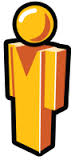 4
0
2
C =
248
Transitive Closure of a Graph
Problem
Given a digraph G with unweighted edges
We want to determine if there is a path from i to j for all values of i and j
Transitive closure matrix of graph G, denoted as A+
A+[i][j] = 1 if there is a path of positive length from i to j
A+[i][j] = 0 otherwise
Reflexive transitive closure matrix, denoted as A*
A*[i][j] = 1 if there is a path of non-negative length from i to j
A*[i][j] = 0 otherwise
The only difference between two (given unweighted edges)
A+[i][i] = 0
A*[i][i] = 1, as the name "reflexive" suggests

Meanings of '+' and '*'
'+' means "one or more" in regular expression
'*' means "zero or more" in regular expression
249
Example of Transitive Closure Matrix
adjacency matrix
A*
A+
A[i][i]=1 when a cycle containing i exists
A[i][i]=1 is always 1
250
Transitive Closure Algorithm
For a directed graph (with unweighted edges)
Perform all-pair shortest path algorithms. But the recurrence relation is modified as follows:
	a[i][j] = a[i][j] || ( a[i][k] && a[k][j] );
O(n3) time complexity
Perform n independent Dijkstra algorithms
O(n2e) time complexity

For an undirected graph (with unweighted edges)
Perform connected component algorithm using searches (e.g., DFS or BFS)
A+[i][j] = 1 if vertices i and j are in the same connected component
A+[i][i] = 1 iff the component containing i has at least two vertices
O(n2) time complexity
251
Outline
6.1 The graph abstract data type
6.2 Elementary graph operations
6.3 Minimum-cost spanning trees
6.4 Shortest paths and transitive closure
6.5 Activity networks
– Activity on Vertex (AOV) Networks
– Activity on Edge (AOE) Networks
252
Activity-on-Vertex (AoV) Networks
Activity
A project can be subdivided into several subprojects called activities (作業)
Definition of AOV network
Activity-on-vertex network is a directed graphs
Vertices represent tasks (i.e., activities) 
Edges represent precedence relations 
Vertex i is a predecessor (successor) of vertex j iff there's a path from i to j (j to i)
Vertex i is an immediate predecessor (successor) of vertex j iff there's an edge from i to j (j to i)
i
j
i
j
edge
path
Activities For Completing a Degree
(a) Courses needed for a CS degree at a hypothetical university
254
Activity-on-Vertex (AOV) Networks
Operating 
Systems
AssemblyLanguage
C9
Programming I
C1
C8
C11
C10
Data 
Structures
Discrete 
Mathematics
C12
Algorithms
C2
C3
C7
C14
C13
Calculus I
Calculus II
C4
C5
C6
C15
(b) AOV network representing courses as vertices and prerequisites as edges.
Terminology
Predecessor(先行點)
Vertex i is a predecessor of vertex j and j is a successor (後繼點) of i iff there is a directed path from vertex i to vertex j
i is an immediate predecessor of j iff <i, j> is an edge
Transitive relation(傳遞性)
A relation．is transitive iff it is the case that for all triples i, j, k,  i．j and j．k  i．k
Irreflexive relation(漫反射性)
A relation．is irreflexive on a set S if for no element x in S is it the case that x．x
Partial order(偏序)
A precedence relation that is both transitive and irreflexive is a partial order
256
Precedence by Course Prerequisite is Transitive
Notice that the precedence relation defined by course prerequisite is transitive. That is, if course i must be taken before course j (as i is a prerequisite of j), and j must be taken before k, then i must be taken before k.
This fact is not obvious from the AOV network, e.g., <C4,C5> and <C5,C6> are edges in the AOV network, but <C4,C6> is not.
Generally, AOV networks are incompletely specified, and the edges needed to make the precedence relation transitive are implied.
257
Test AOV for Feasibility (Acyclic)
If the precedence relation defined by the edges of an AOV network is not irreflexive, then there is an activity that is a predecessor of itself (self loop/cycle) and so must be completed before it can be started. This is impossible!
When there are no inconsistencies of this type, the project is feasible.
Given an AOV network, one of the concerns would be to determine whether or not the precedence relation defined by its edges is irreflexive  determine whether or not the network contains any directed cycles.
A directed graph with no directed cycles is an acyclic graph (DAG).
Test for feasibility  generate a linear ordering of vertices -- topological order
258
Topological Order
A linear order of the vertices of a graph such that
for any two vertices i and j, if i is a predecessor of j in the graph, then i precedes j in the linear ordering










Two valid topological orderings (there are many of them)
C1, C2, C4, C5, C3, C6, C8, C7, C10, C13, C12, C14, C15, C11, C9
C4, C5, C2, C1, C6, C3, C8, C15, C7, C9, C10, C11, C12, C13, C14
Operating 
Systems
AssemblyLanguage
C9
Note:
Transitivity among >2 vertices
Topological order between two vertices does not always imply their precedence in the graph
Programming
C11
C10
C1
C8
Data 
Structures
C12
Discrete 
Mathematics
Algorithms
C14
C13
C2
C3
C7
Calculus I
Calculus II
C15
C4
C5
C6
259
Topological Sorting Algorithm (Draft)
List a vertex in the AOV network that has no predecessor.
Delete this vertex together with all edges leading out from it.
Repeat these two steps until all vertices have been listed (acyclic) or all remaining vertices in the network have predecessors, and so no one can be removed (cyclic).
for (int i = 0; i < n; i++) { // output the vertices
  if (every vertex has a predecessor)
  {  // network has a cycle and thus is infeasible
    return;
  }
  pick a vertex v; // need rule to pick
  if (vertex v has no predecessors) // check predecessor
  {
    cout << v;
    remove v and all edges leading out of v;//how to do it fast?
  } 	
}
260
Topological Sorting Algorithm on an AOV
(a) Initial
(b) Vertex 0 deleted
(c) Vertex 3 deleted
(d) Vertex 2 deleted
(e) Vertex 5 deleted
(f) Vertex 1 deleted
Topological order generated: 0, 3, 2, 5, 1, 4
程式6.11對一個AOV網路的處理過程（陰影的頂點表示可以刪除的頂點）
261
Data Representation of AOV
To obtain a complete algorithm that can be easily translated into a computer program, it is necessary to specify the data representation for the AOV network.
The choice of data representation always depends on the functions wish to perform.
Decide whether a vertex has any predecessors (indegree)
Delete a vertex together with all its incident edges (out-edges)
So graph representation considerations for the above algorithm
How can we determine whether a vertex has a predecessor? (indegree > 0)
How can we remove all edges leading out of a vertex?
262
Graph Representation Choice
class LinkedDigraph {
private:
	List<int> *HeadNodes;
	int *count; // keep in-degree
	int n;
public:
	LinkedDigraph( const int vertices=0) 
       : n (vertices) {
		HeadNodes = new List<int>[n];
		count = new int[n];	};
	void TopologicalOrder();
};
Adjacency list
count[]
first
0
0
1
4
4
4
5
5
0
0
0
2
3
0
1
1
1
2
1
3
3
0
4
Two operations has to be done fast:
1. if a vertex has a predecessor?
2. delete a vertex with all its incident edges
2
0
5
263
Topological Sorting Algorithm
void LinkedDigraph::TopologicalOrder()
{ //the n vertices are listed in topological order
   int top =－1; // stack top
  for(int i = 0; i<n; i++) // create a linked stack of vertices with no
    if(count[i] == 0){ count[i] = top; top = i;} // no predecessors
  for (i = 0; i< n; i++){
    if (top ==-1) throw “Network has a cycle.”;
    int j = top; top = count[top];  // unstack a vertex
    cout << j <<endl;
    Chain<int>::ChainIterator ji = adjLists[j].begin();
    while (ji) { // decrease the count of the successor vertices of j
       count[*ji]--;
　　　 if(count[*ji]==0){count[*ji]=top; top=*ji;}// add *ji  to stack
       ji++;
    }
}
Complexity is: O(e+n)
264
Topological Sorting Algorithm (Stack)
void LinkedDigraph::TopologicalOrder()
{
    Stack s; // A stack holds 0-indegree vertices
             // Any container is good for this algorithm
    for (int i = 0; i<n; i++)   
        if (count[i] == 0) s.push(i);

    for (i = 0; i< n; i++) {
        if (s.isEmpty() ) throw “Network has a cycle.”;
        int j = s.top(); s.pop();  
        cout << j <<endl;
        Chain<int>::ChainIterator ji = adjLists[j].begin();
        while (ji) { 
            count [*ji]--;
            if (count[*ji] == 0) s.push(*ji);
            ji++;
        } 
    }
}
Complexity is: O(e+n)
265
Topological Sorting Example
1
1
1
0
2
4
0
2
4
0
2
4
3
2
2
3
5
0
1
1
3
5
3
5
0
3
0
1
1
1
0
2
4
0
2
4
0
2
4
5
1
1
3
5
3
5
4
3
5
5
0
3
2
0
3
2
5
1
0
3
2
266
Analysis of TopologicalOrder
267
Activity-on-Edge (AOE) Networks
Directed graph
Edges represent tasks (activities) to be performed
Vertices represent events
Edge cost of each activity is the time needed to perform the activity
Event vertex signals the completion of all activity edges entering the vertex
Edges leaving a vertex cannot be started until the event at the vertex has occurred
a10 = 2
a7 = 9
Activity a7 and a8 both start when event 4 occurs.
Event 8 occurs when activity a10 and a11 both complete.
4
8
a11 = 10
a8 = 7
268
Activity-on-Edge Network
a4 = 1
e1
e6
a10 = 2
a1 = 6
a7 = 9
e4
finish
e8
start
e0
a2 = 4
a8 = 7
a11 = 4
a5 = 1
e2
e7
a3 = 5
a9 = 4
e3
e5
a6 = 2
Events
e0: start of the project
e1: completion of activity a1
e4: completion of activities a4 and a5
…
e8: finish of the project
269
a4 = 1
e1
e6
a10 = 2
a1 = 6
a7 = 9
e4
finish
e8
start
e0
a2 = 4
a8 = 7
a11 = 4
a5 = 1
e2
e7
a3 = 5
a9 = 4
e3
e5
a6 = 2
270
Some Important Concepts
Critical path
The longest path from the start vertex to the finish vertex
Determines the minimum amount of time to finish the project
Earliest time of an activity ai, denoted as e(ai)
The earliest time an activity can start (occur)
is the length of the longest path from start to the source vertex of ai

Latest time of an activity ai, denoted as l(ai)
The latest time an activity (event) must start (occur) so as not to delay the project

Critical activities 
All activities for which e(ai) = l(ai)
271
Critical Path
The longest path from the start vertex to the finish vertex.
A network may have more than 1 critical path.
a4 = 1
e1
e6
a10 = 2
a1 = 6
a7 = 9
finish
e8
e4
start
e0
a2 = 4
a8 = 7
a11 = 4
a5 = 1
e2
a3 = 5
e7
a9 = 4
a6 = 2
e3
e5
The above network has two critical paths
Length(0, 1, 4, 6, 8) = 18
Length(0, 1, 4, 7, 8) = 18
272
Earliest Event/Activity Time
The earliest time that an event i can occur is the length of the longest path from the start vertex 0 to the vertex i, denoted as e(ei) or e(i).
The earliest time an event can occur determines the earliest start time for all activities represented by edges leaving that vertex, e.g., e(aj).
a4 = 1
e1
e6
a10 = 2
a1 = 6
a7 = 9
finish
e8
e4
start
e0
a2 = 4
a8 = 7
a11 = 4
a5 = 1
e2
a3 = 5
e7
a9 = 4
a6 = 2
e3
e5
273
Earliest Event/Activity Time
Earliest time of an event, e(ei) or e(i)
Earliest (start) time of an activity, e(aj) or e(j)
a4 = 1
e1
e6
a10 = 2
a1 = 6
a7 = 9
finish
e8
e4
start
e0
a2 = 4
a8 = 7
a11 = 4
a5 = 1
e2
a3 = 5
e7
a9 = 4
a6 = 2
Earliest event time(e4) = e(e4) = 7, e(e6) = 16, e(e7) = 14
Earliest activity time(a7) = e(a7) = 7 = e(e4)
Earliest activity time(a8) = e(a8) = 7 = e(e4)
Earliest event time(finish) = e(e8) = 18
e3
e5
274
Latest Event/Activity Time
For every activity, we may also define the latest time of an activity aj, l(aj) or l(j), that the activity may start without increasing the project duration. (i.e., the length of the longest path from start to finish) (l(a7) = 7)
Latest time of an event ei, l(ei) =  the time event occurs without increasing the project duration. (l(e4) = 7)
a4 = 1
e1
e6
a10 = 2
a1 = 6
a7 = 9
finish
e8
e4
start
e0
a2 = 4
a8 = 7
a11 = 4
a5 = 1
e2
a3 = 5
e7
a9 = 4
a6 = 2
e3
e5
l(e2) = 6
l(a5) = 6
275
Earliest/Latest Event/Activity Time
a4 = 1
e1
e6
a10 = 2
a1 = 6
a7 = 9
finish
e8
e4
start
e0
a2 = 4
a8 = 7
a11 = 4
a5 = 1
Earliest event time(e3) = e(e3) = Earliest activity time(a6) = e(a6) = 5
Latest activity time(a6) = l(a6) = 8 (= 18 – 4 – 4 – 2) = l(e3)
Earliest event time(e4) = e(e4) = Earliest activity time(a7) = e(a7) = 7
                                                      = Earliest activity time(a8) = e(a8) = 7
Latest event time(e4) = l(e4) = 7 (= 18 – 4 – 7)
Latest activity time(a7) = l(a7) = 7 (= 18 – 2 – 9)
Latest activity time(a8) = l(a8) = 7 (= 18 – 4 – 7)
e2
a3 = 5
e7
a9 = 4
a6 = 2
e3
e5
276
Critical Activities
The difference between the earliest time and the latest time of an activity, i.e., the slack (寬裕), is a measure of the criticality of an activity
The time by which an activity may be delayed or slowed without delaying the finish of the project
Activities having no slack are called critical activities
       l(ai) – e(ai) = slack,  slack = 0 → ai critical activity

Clearly, all activities on a critical path are strategic, and speeding up noncritical activities will not reduce the project duration.
277
Critical Activities
a4 = 1
e1
e6
a10 = 2
a1 = 6
a7 = 9
finish
e8
e4
start
e0
a2 = 4
a8 = 7
a11 = 4
a5 = 1
e2
a3 = 5
e7
a9 = 4
a6 = 2
e3
e5
278
Critical Path Analysis
Purpose 
To speed up things, e.g., a project or a circuit
To identify the critical activities so that resources may be concentrated on these activities in an attempt to reduce project finish time
That is, it is useful to identify project bottlenecks

Discussion on example AOE
a1, a4 are on all critical paths, so speeding a1, a4 will reduce project duration. 
However, speeding up a11 does not reduce project duration (there is other parallel critical path) 
Speeds up noncritical activity has no effect.
279
Critical Path Analysis
Steps for finding all critical paths
compute every activity’s e(ai) and l(ai) 
identify critical activities, i.e., ai for which e(ai) = l(ai)
remove all non-critical activities
Generate all paths from start to finish

Notes 
Speeding up noncritical activities or single critical activity not on all critical paths will not reduce the overall duration
Critical paths can change after speeding up an activity
280
Calculates e(ai) and l(ai) in an AOE
When computing the early and late activity times, it is easiest first to obtain the earliest event time, ee[j], and latest event time, le[j] for all events, j, in the AOE network.
If activity ai is represented by edge <k,m>, we can compute e(ai) and l(ai):
 	e(ai) = ee[k]
	l(ai) = le[m] – duration of activity ai  
The times ee[j] and le[j] of event j are computed in two stages: 
Forward stage: ee[j] 
Backward stage: le[j]
ee[k]
ee[m]
ai
m
k
le[m]
le[k]
281
Calculation of Early Activity Times
Then the early activity time for activity ak is:   e(ak) = ee[i]
ee[i]
ee[j]
ak
j
i
le[j]
le[i]
282
Example AOE
a4 = 1
e1
e6
a10 = 2
a1 = 6
a7 = 9
finish
e8
e4
start
e0
a2 = 4
a8 = 7
a11 = 4
a5 = 1
e2
a3 = 5
e7
a9 = 4
count[i] =       0  1  1  1  2  1  1  2  2  (in-degree of vertex)
Initial ee[i] =  0  0  0  0  0  0  0  0  0
a6 = 2
e3
e5
Topological order:                0  3  5  2  1  4  7  6  8
Reverse topological order: 8  6  7  4  1  2  5  3  0
283
Example: Data Representation
a4 = 1
e1
e6
a10 = 2
a1 = 6
a7 = 9
finish
e8
e4
start
e0
a2 = 4
a8 = 7
a11 = 4
a5 = 1
e2
a3 = 5
e7
a9 = 4
a6 = 2
e3
e5
284
Computation of ee[i]
285
Calculation of Latest Activity Times
286
Computation of le[j]
Topological order:                0  3  5  2  1  4  7  6  8
Reverse topological order: 8  6  7  4  1  2  5  3  0
le[8] = ee[8] = 18
le[6] = min{le[8] – 2}  = 16
le[7] = min{le[8] – 4}  = 14
le[4] = min{le[6] – 9, le[7] - 7}  = 7
le[1] = min{le[4] – 1}  = 6
le[2] = min{le[4] – 1}  = 6
le[5] = min{le[7] – 4}  = 10
le[3] = min{le[5] – 2}  = 8
le[0] = min{le[1] – 6, le[2] – 4, le[3] - 5}  = 0
287
Early, Late, and Critical Values
e(ak) = ee[i]
l(ai) = le[m] – duration of activity ai
288
Graph of Critical Paths
a4 = 1
e1
e6
a10 = 2
a1 = 6
a7 = 9
finish
e8
e4
start
e0
a2 = 4
a8 = 7
a11 = 4
a5 = 1
slack = l(ak) - e(ak)
slack = 0 → noncritical edge
e2
delete all non-critical activities
a3 = 5
e7
a9 = 4
a6 = 2
e3
e5
289
Critical Path Analysis
a4 = 1
a7, a8, a9, a10 are critical.  However, speeding up one of them cannot reduce overall duration
a10 = 2
a1 = 6
a7 = 9
finish
e8
start
e0
a2 = 4
a8 = 7
e1
e6
e6
a11 = 4
a5 = 1
a3 = 5
e4
a9 = 4
a6 = 2
e2
e7
e7
a4 = 1
After a1 is speeded up from 6 to 3 units, critical paths change
e1
a10 = 2
a1 = 3
a7 = 9
finish
e4
e8
start
e0
e3
e5
a2 = 4
a8 = 7
a11 = 4
a5 = 1
e2
a3 = 5
a9 = 4
e3
e5
290
a6 = 2
Calculating Earliest and Latest Times
<a, b>
a
b
start
finish
Earliest activity time(<a, b>) 
= Earliest event time(a)
= Longest path(start, a)
Latest activity time(<a, b>) 
= Latest event time(b) - Edge cost(<a, b>)
Latest event time(b)
= Earliest event time(finish) - Longest path(b, finish)

The above calculation can be performed in two passes based on topological sorting  
Detailed in the textbook
291
Critical Path Analysis in Circuit Design
(Supplement materials)
CAD (computer-aided design) algorithms 
Identify critical paths in circuits
Push the limits for the paths to meet timing constraints
The following circuit example is an adder
Add three bits and produce two resulting bits
Red parts are typical critical paths
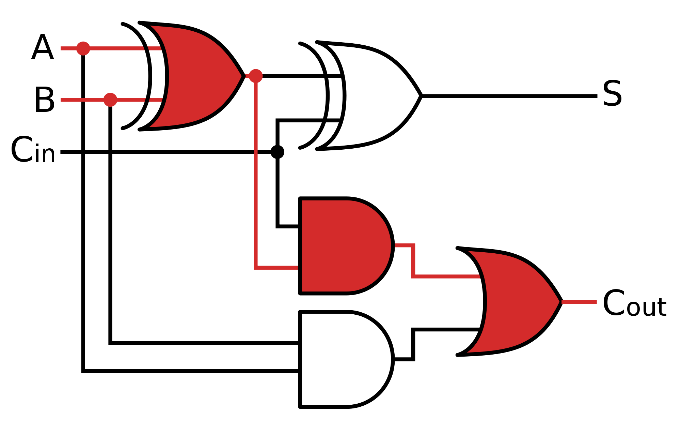 x
A
x
S
B
y
start
finish
z
Co
z
y
Ci
292